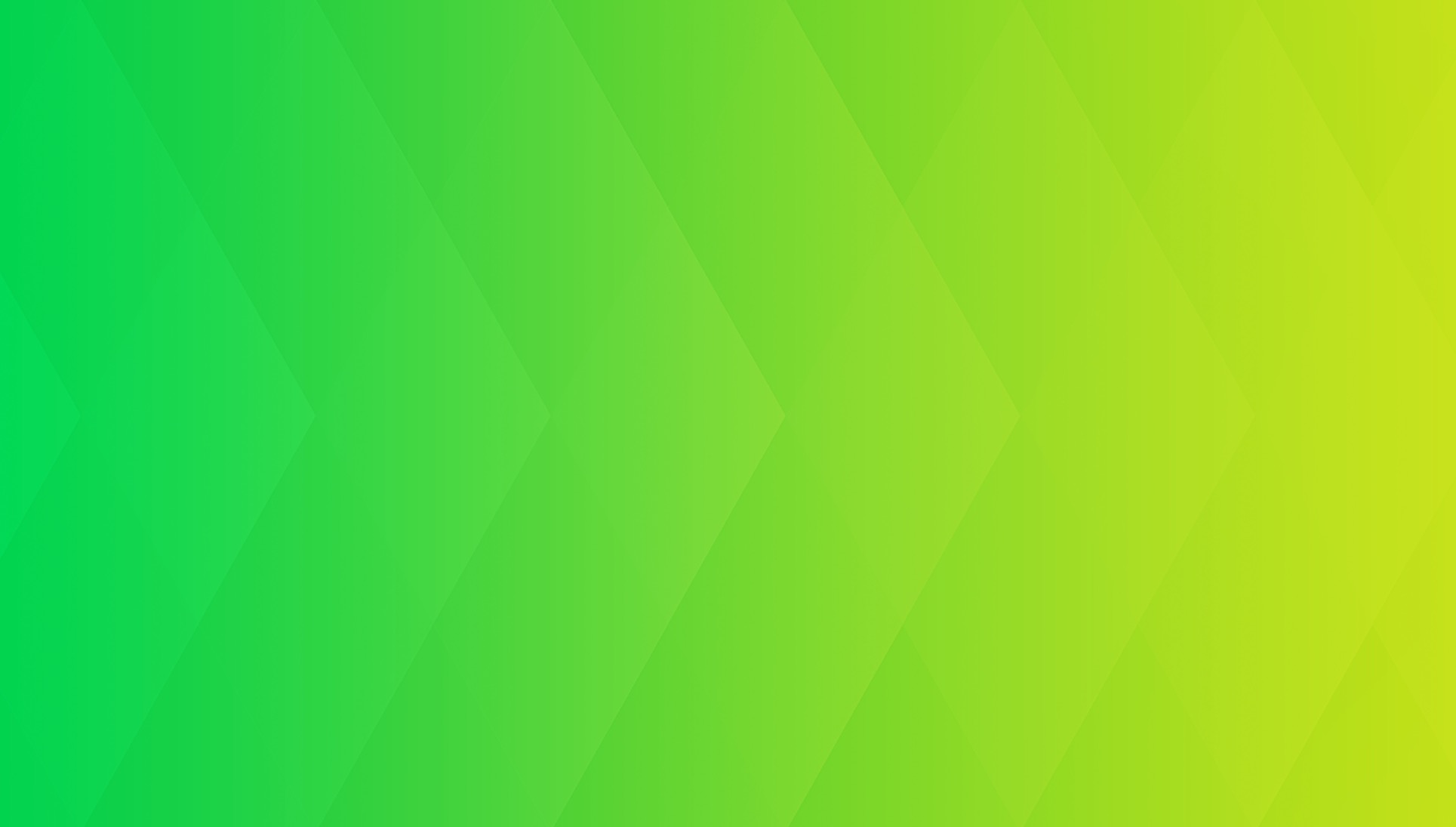 Protection de ta réputation en ligne
Survol de la présentation
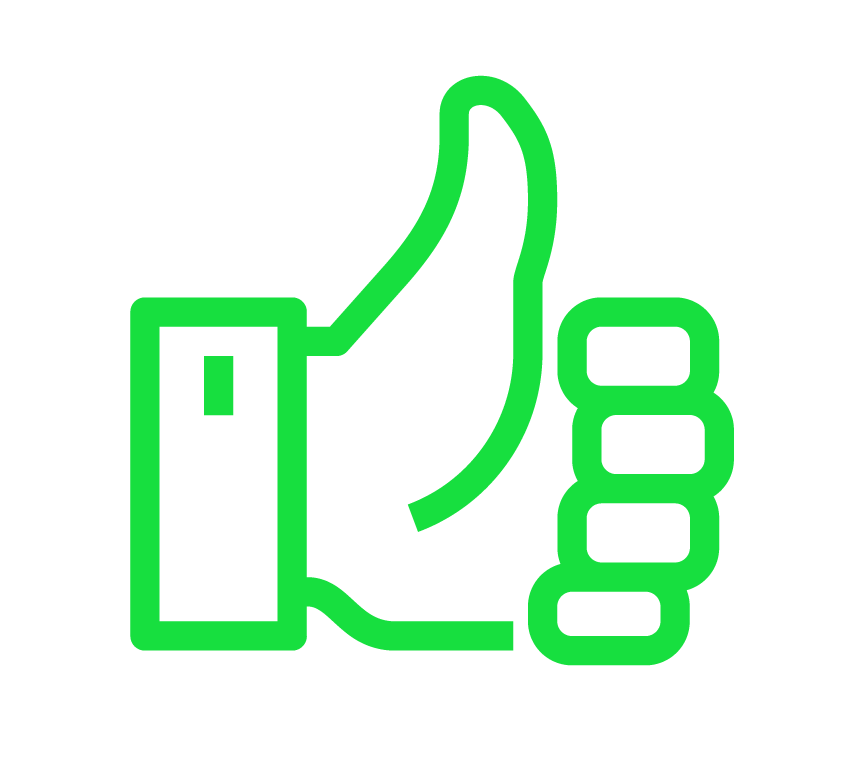 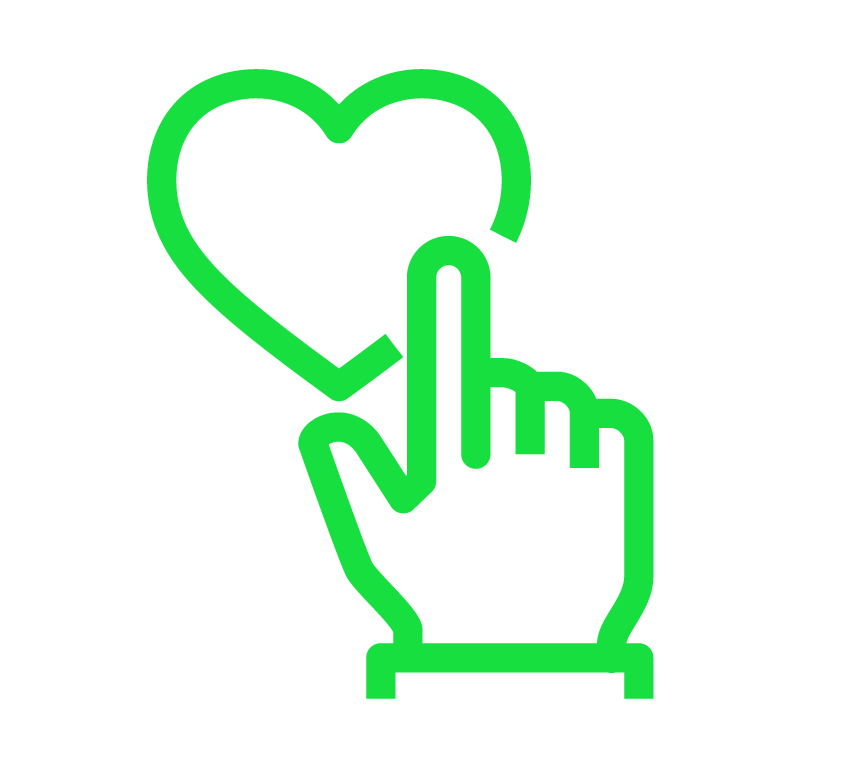 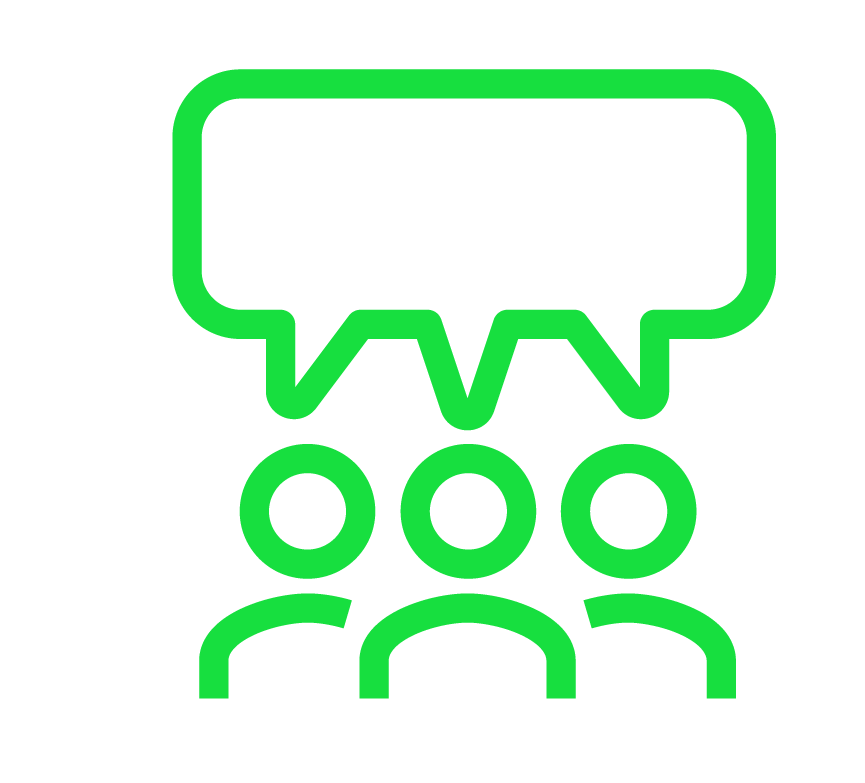 Ce que nous verrons aujourd’hui
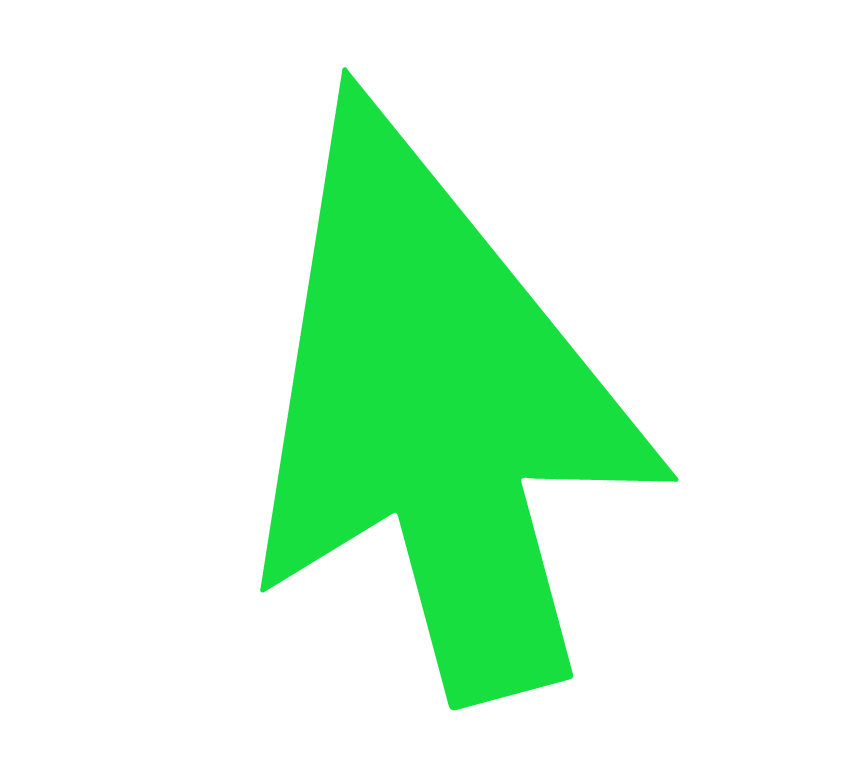 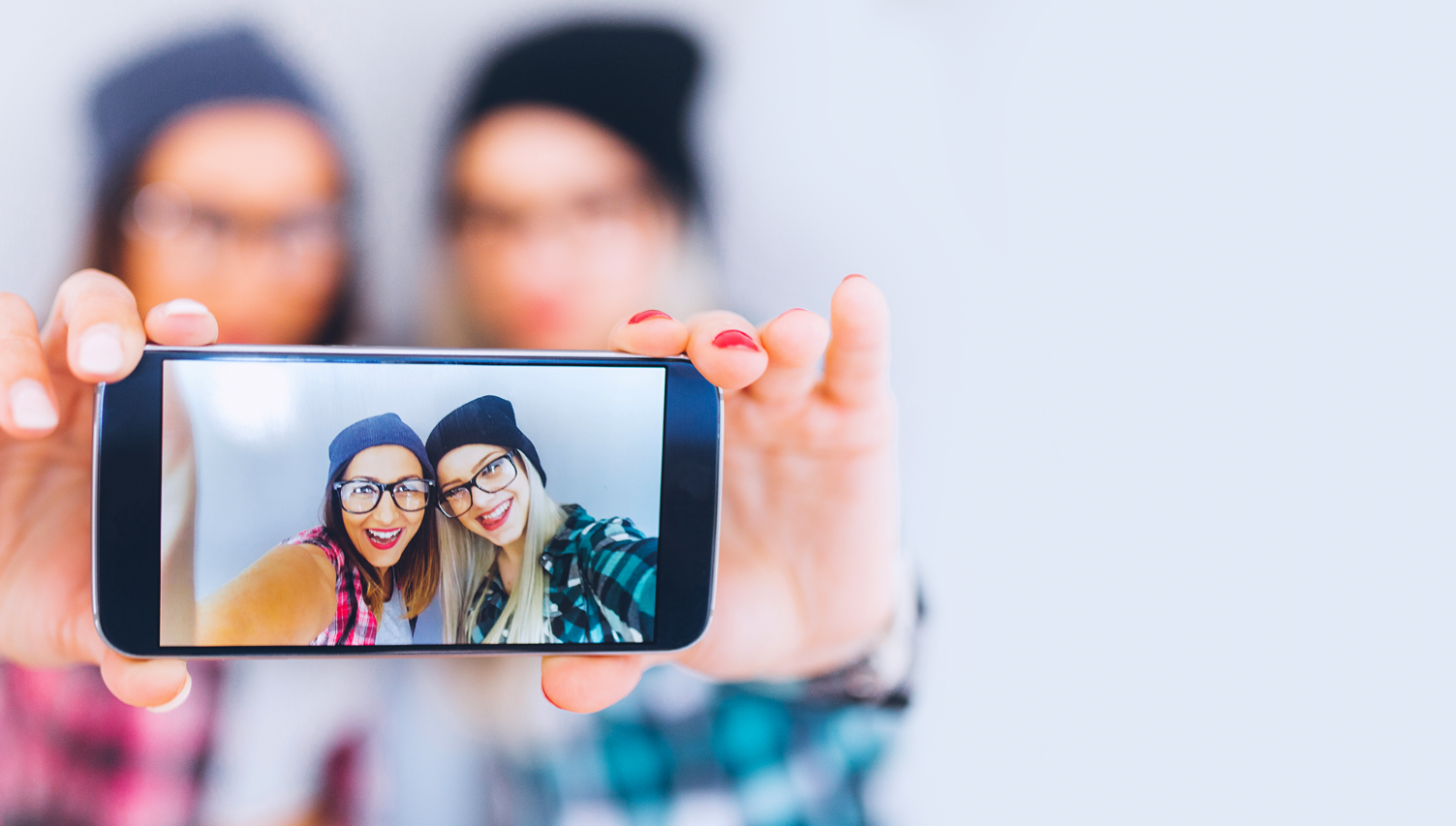 Rapidecomme l’éclair!
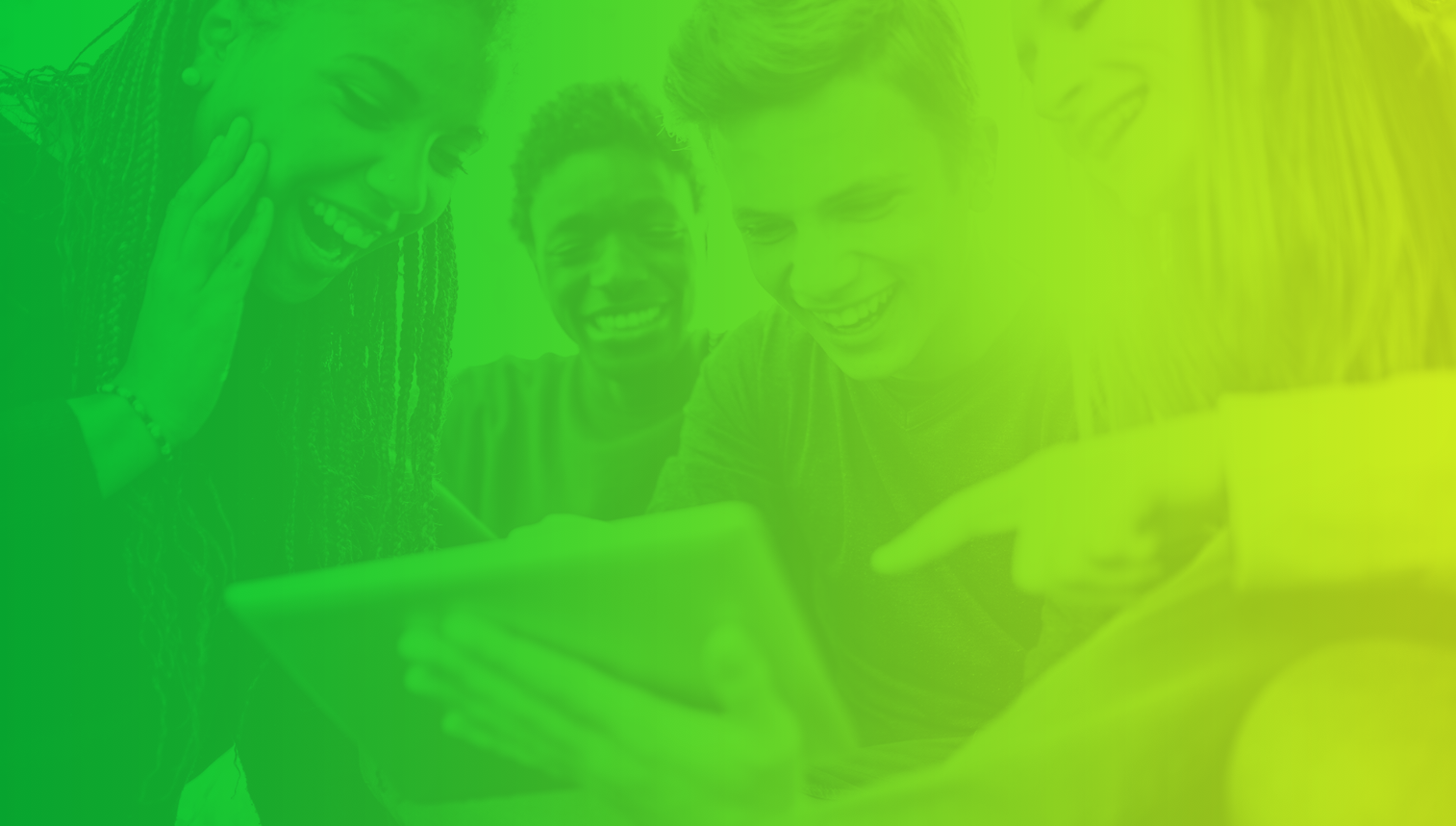 Gestion de taréputation en ligne
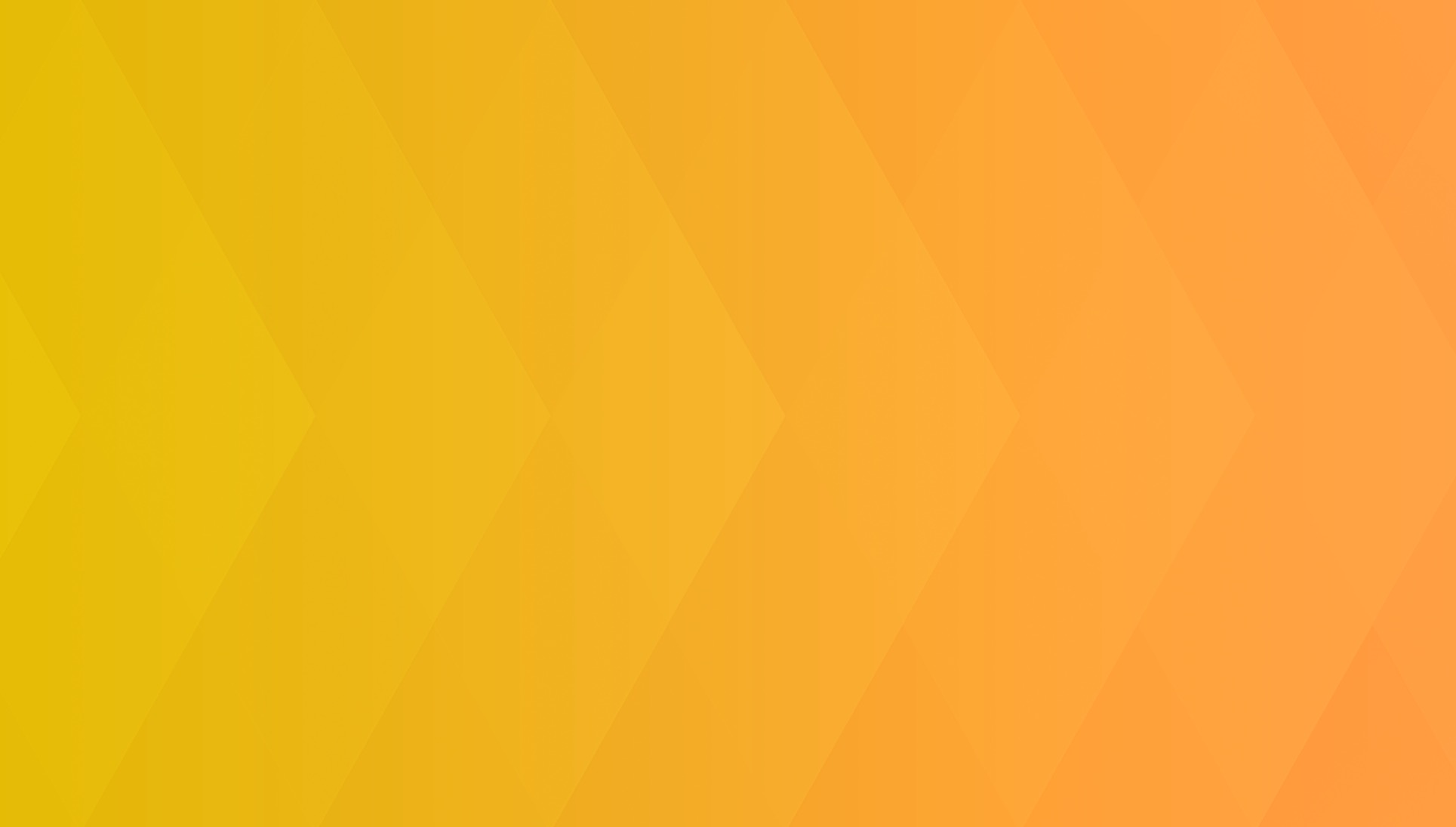 Il y a des avantages à communiquer en ligne.
Avantages à communiquer en ligne
Par exemple :
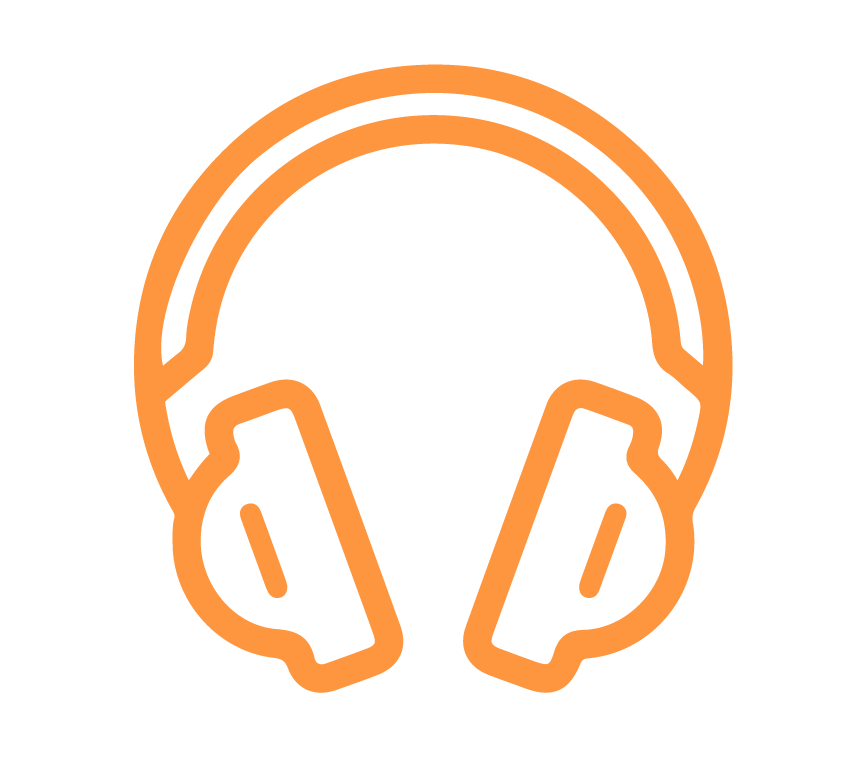 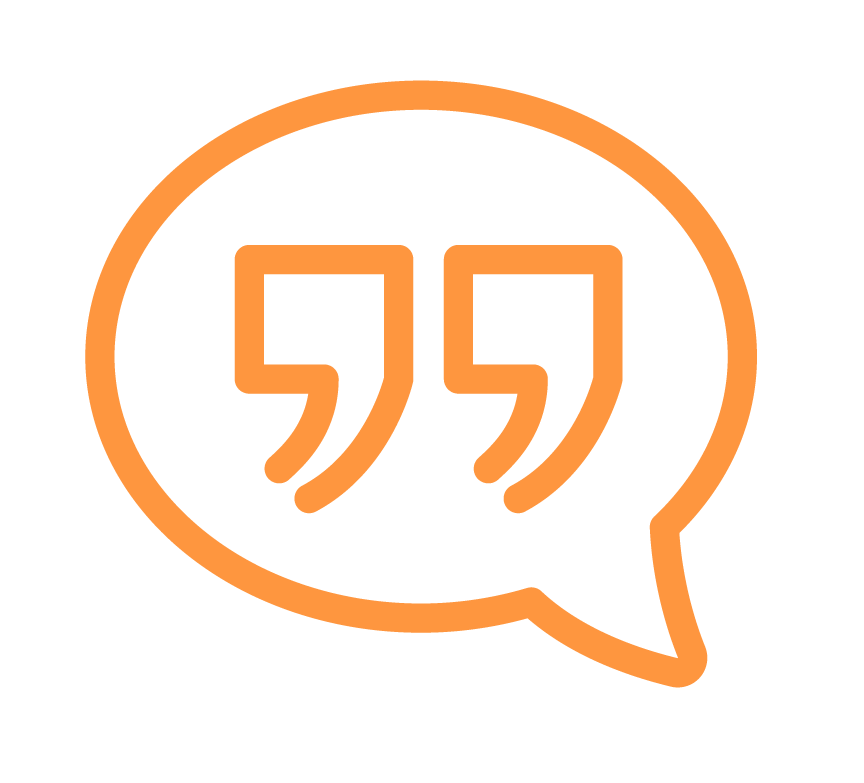 Rester en contactavec ses parents et amis
Découvrir de nouvelles créations musicales
Acquérir de nouvelles compétences ou se découvrir de nouvelles passions
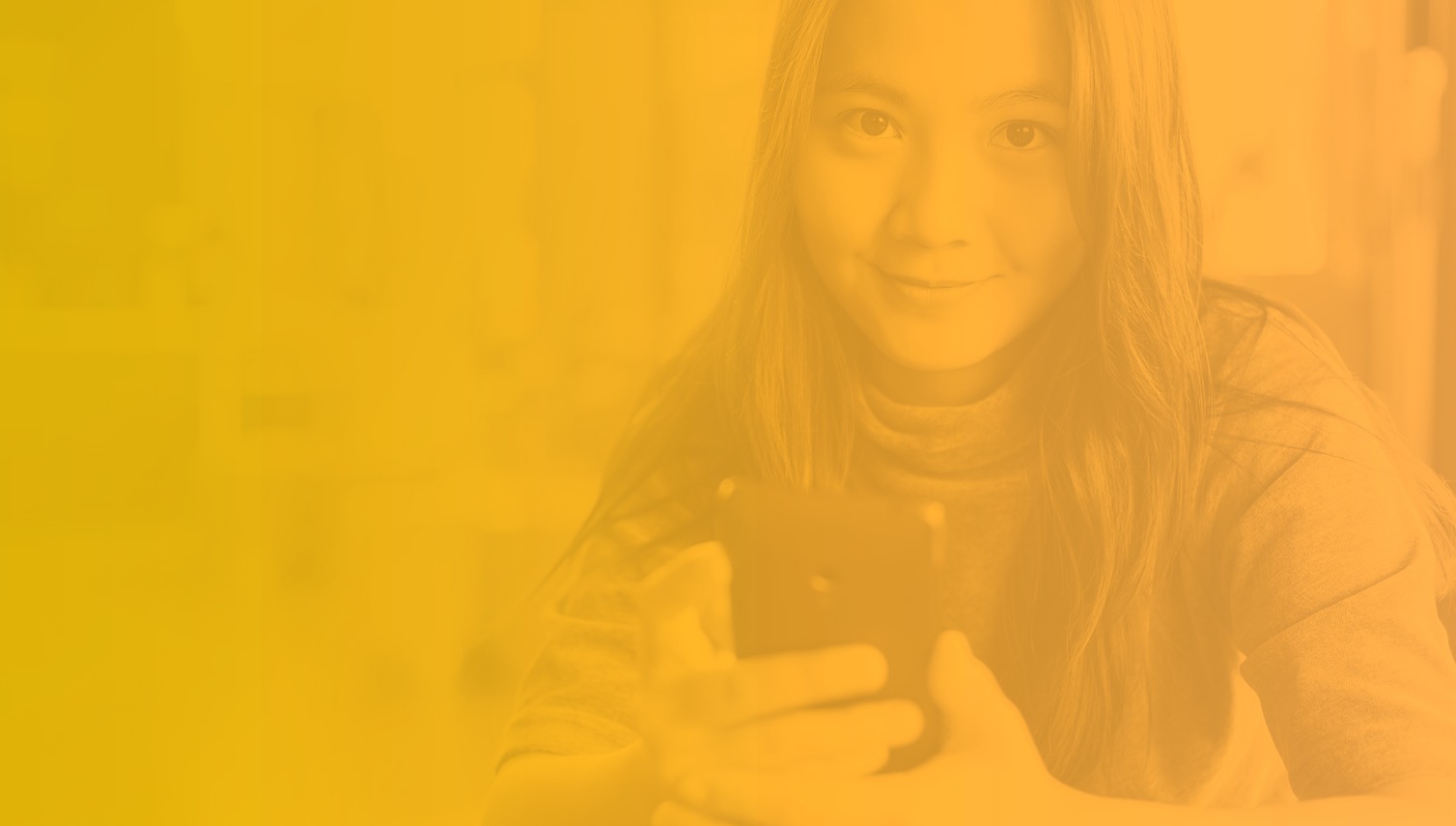 Tire partide ta réputation en ligne.
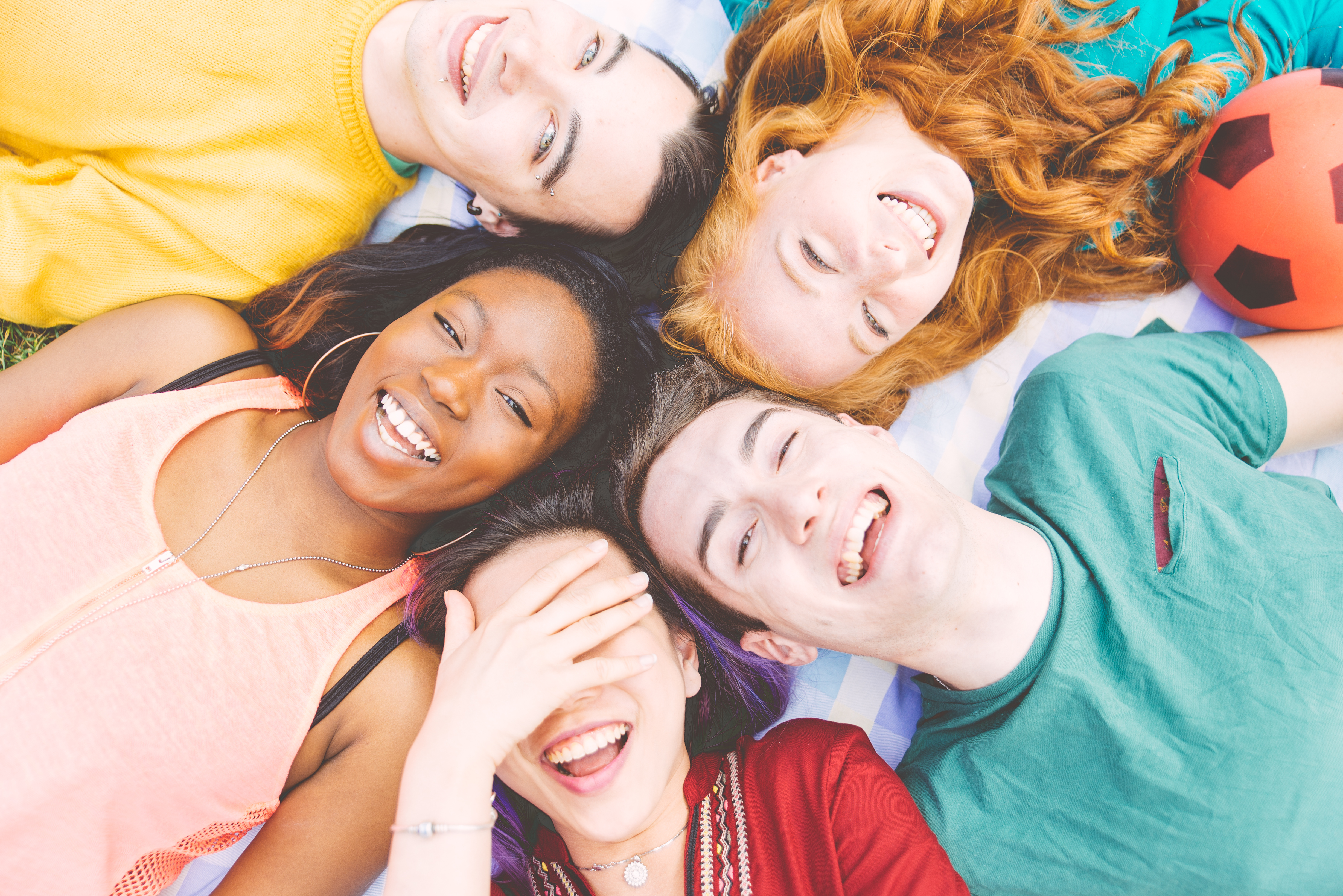 Tu fais partie d’unecommunauté en ligne.
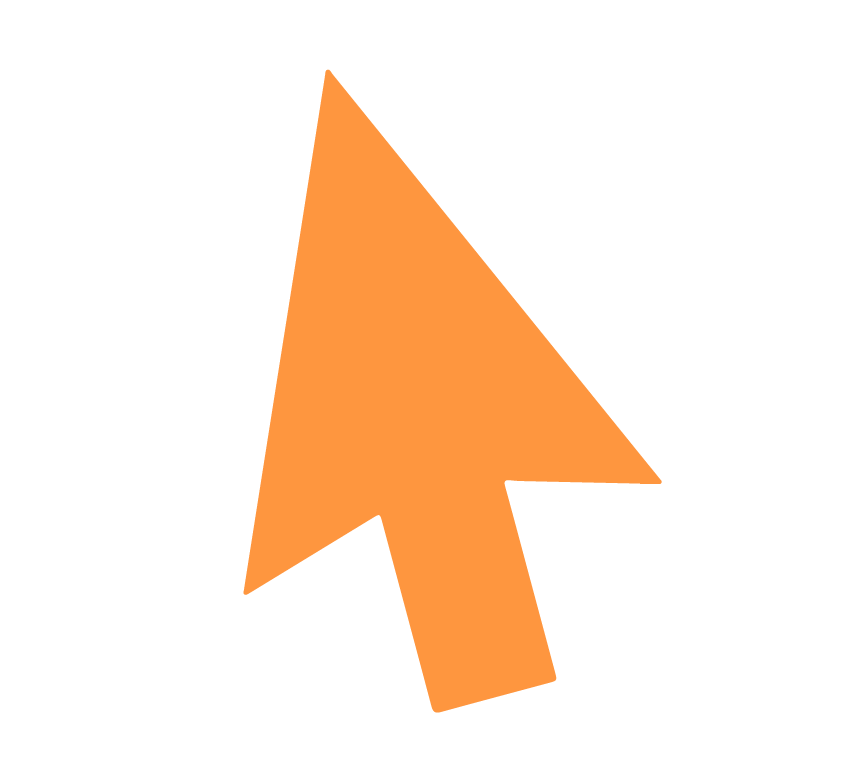 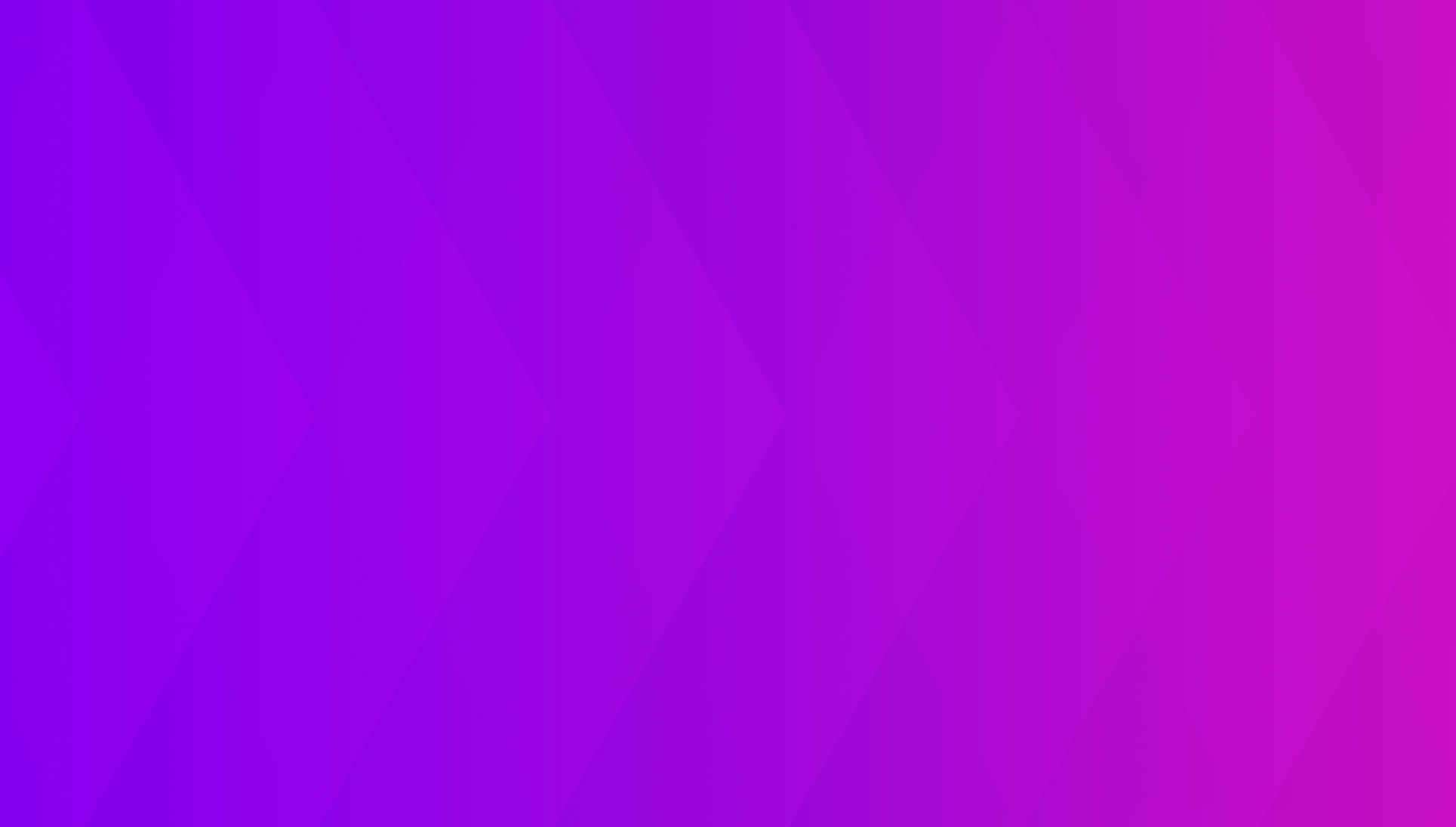 La communication en ligne entraîne-t-elle des risques?
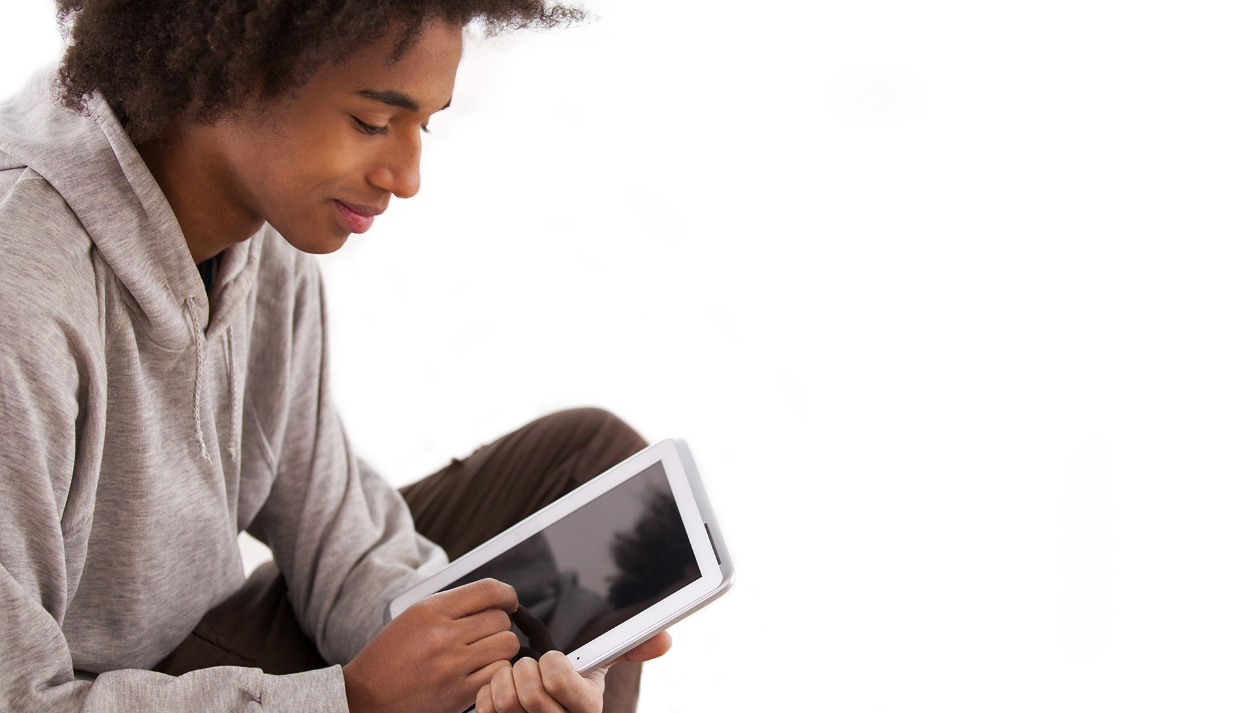 Comprends ce qui se passe et garde le contrôle.
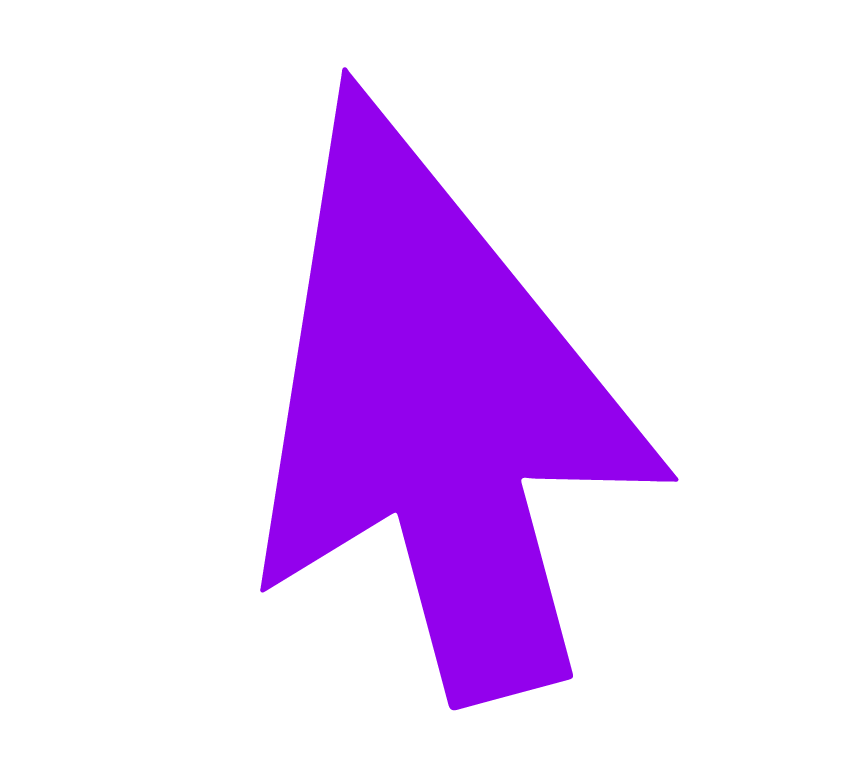 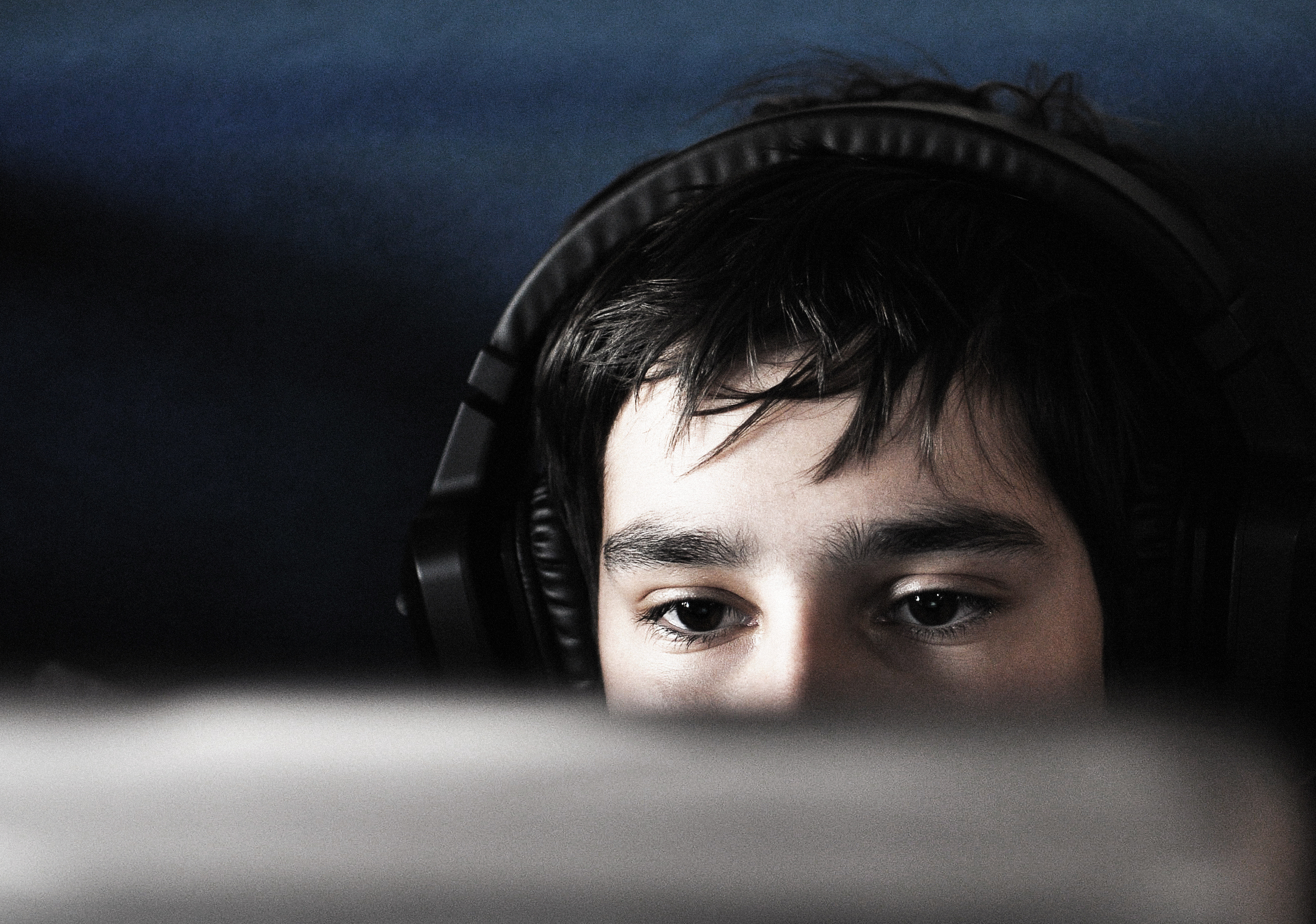 Fait no 1Le contenu que tu affiches sur Internet n’est pas toujours privé.
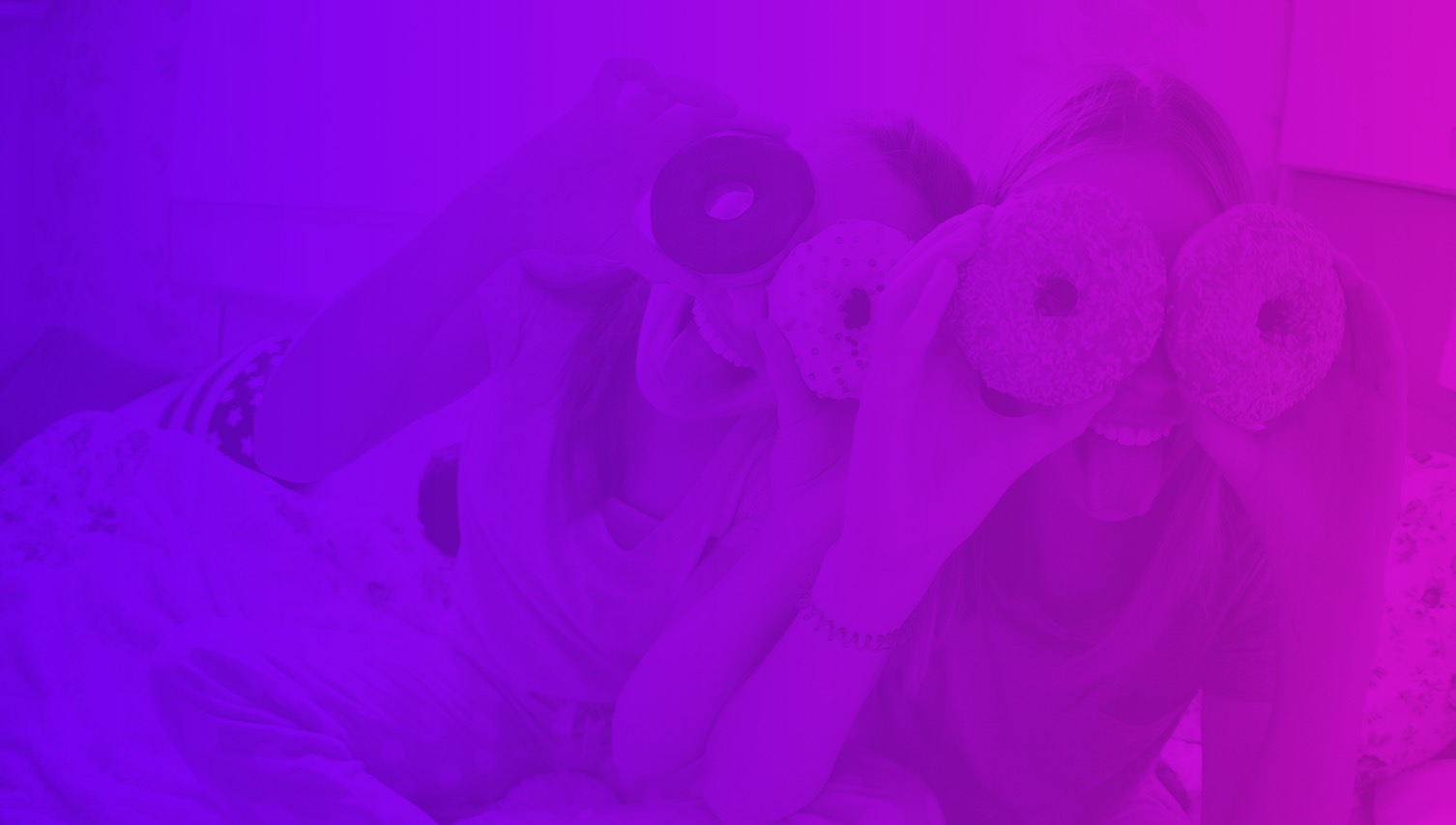 Réfléchis avant de cliquer!
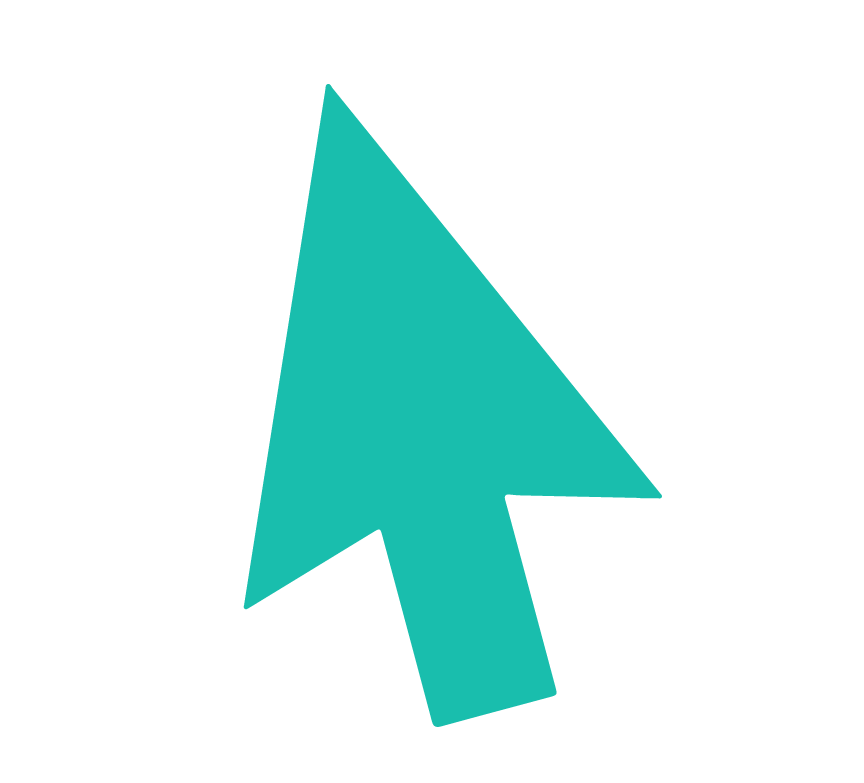 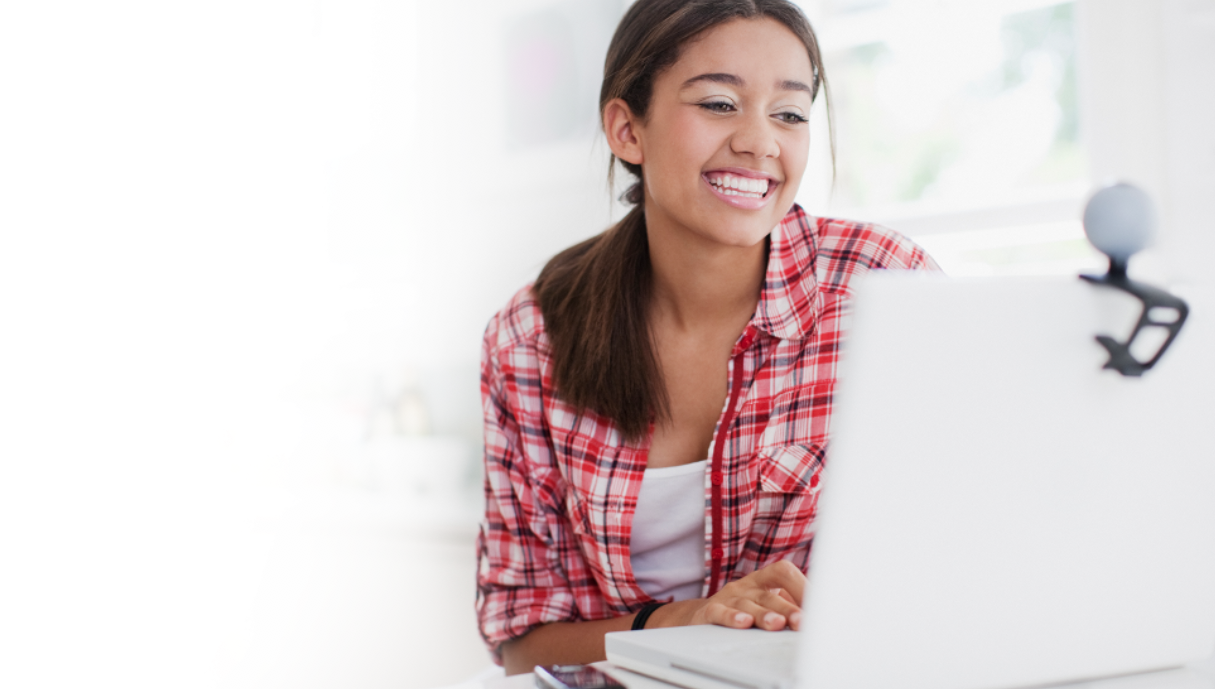 Réfléchis avant de cliquer!
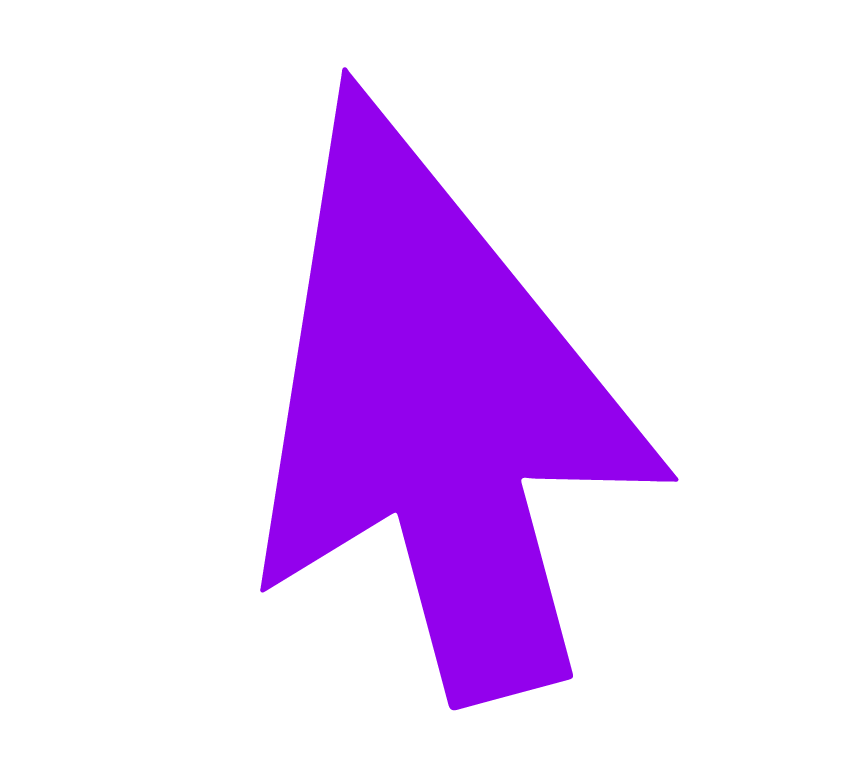 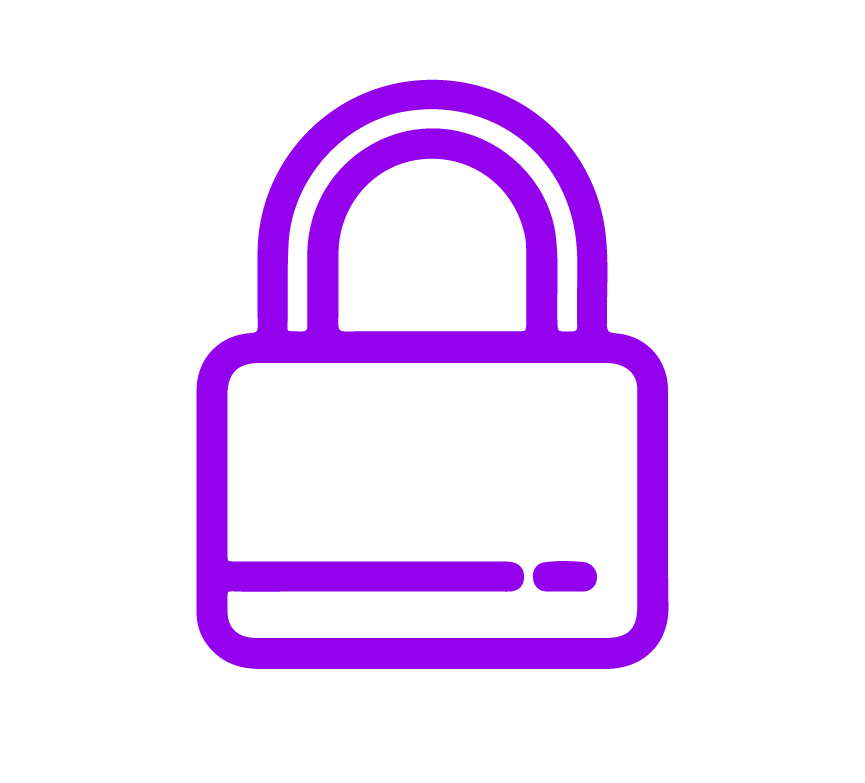 Fixe et resserreles paramètres de confidentialité.
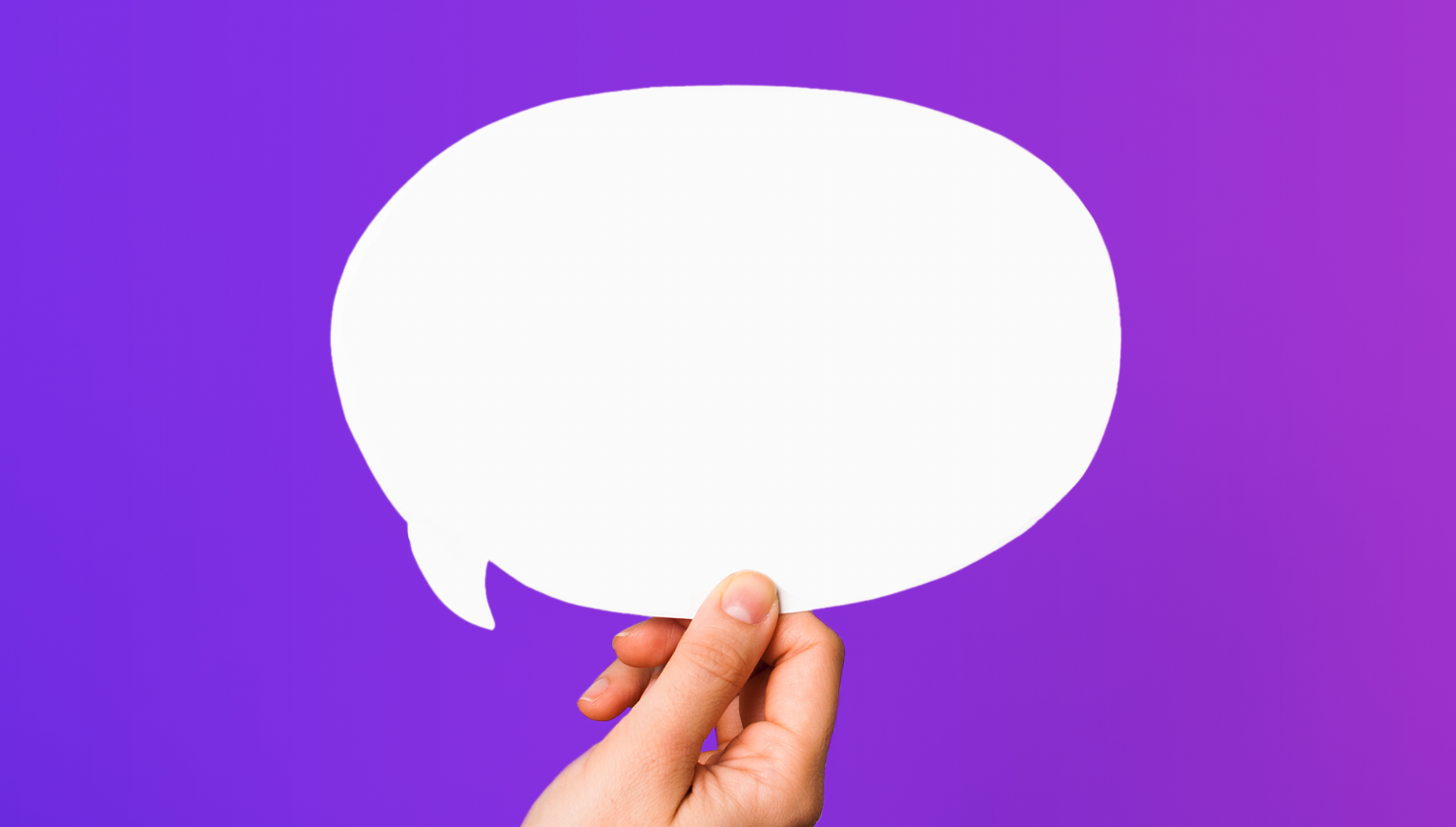 Fait no 2Il est importantde savoir qui sonttes amis.
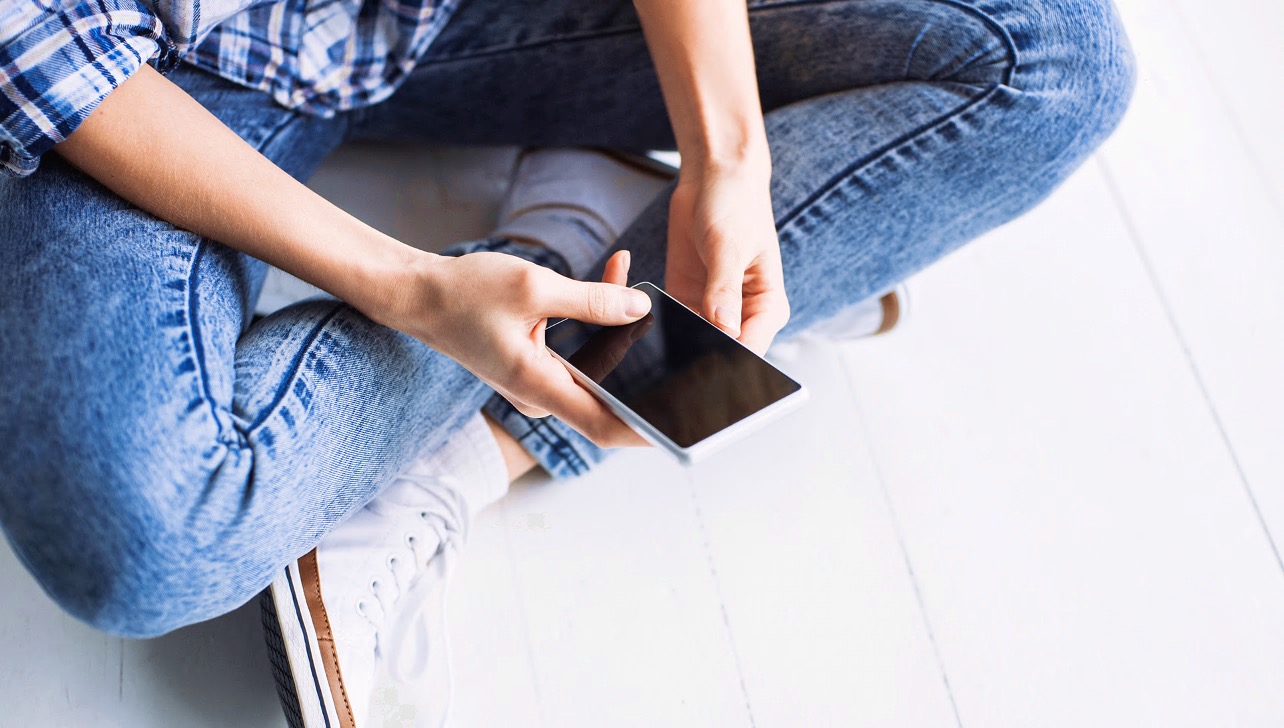 Sextage
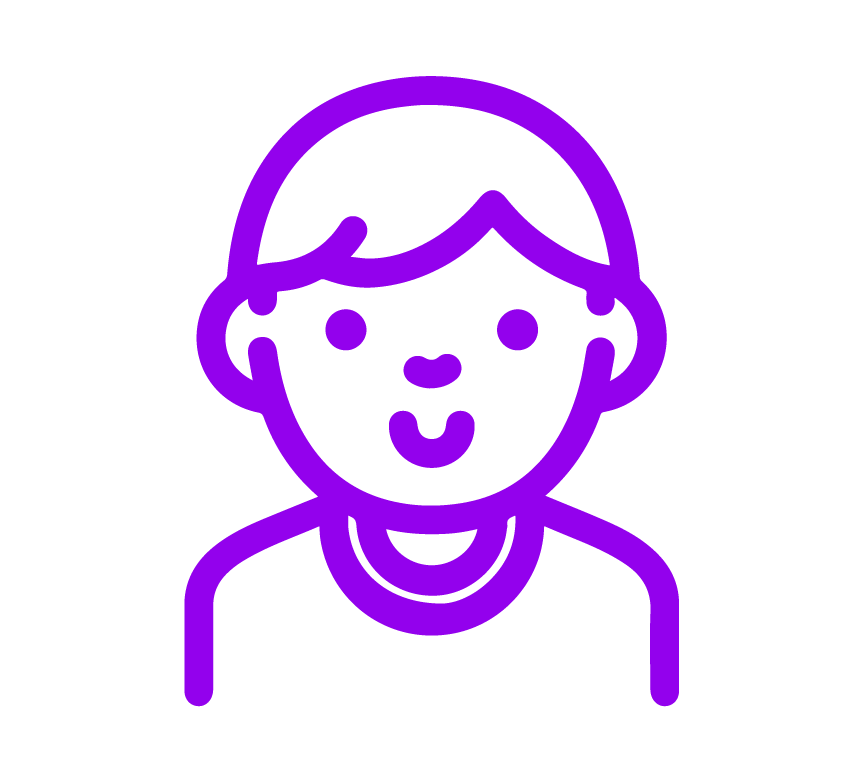 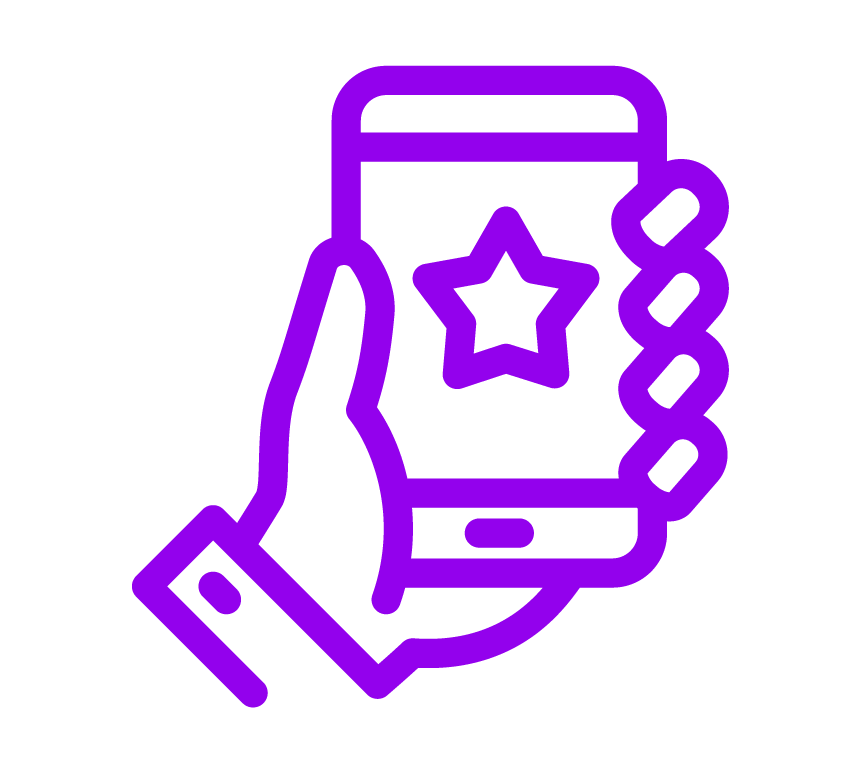 Protège ta réputation
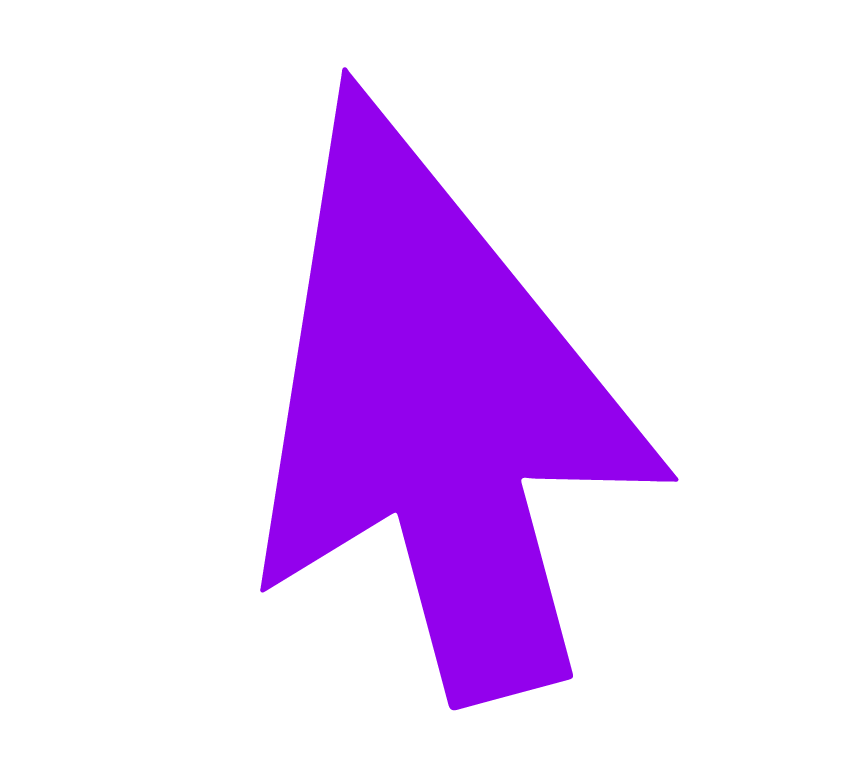 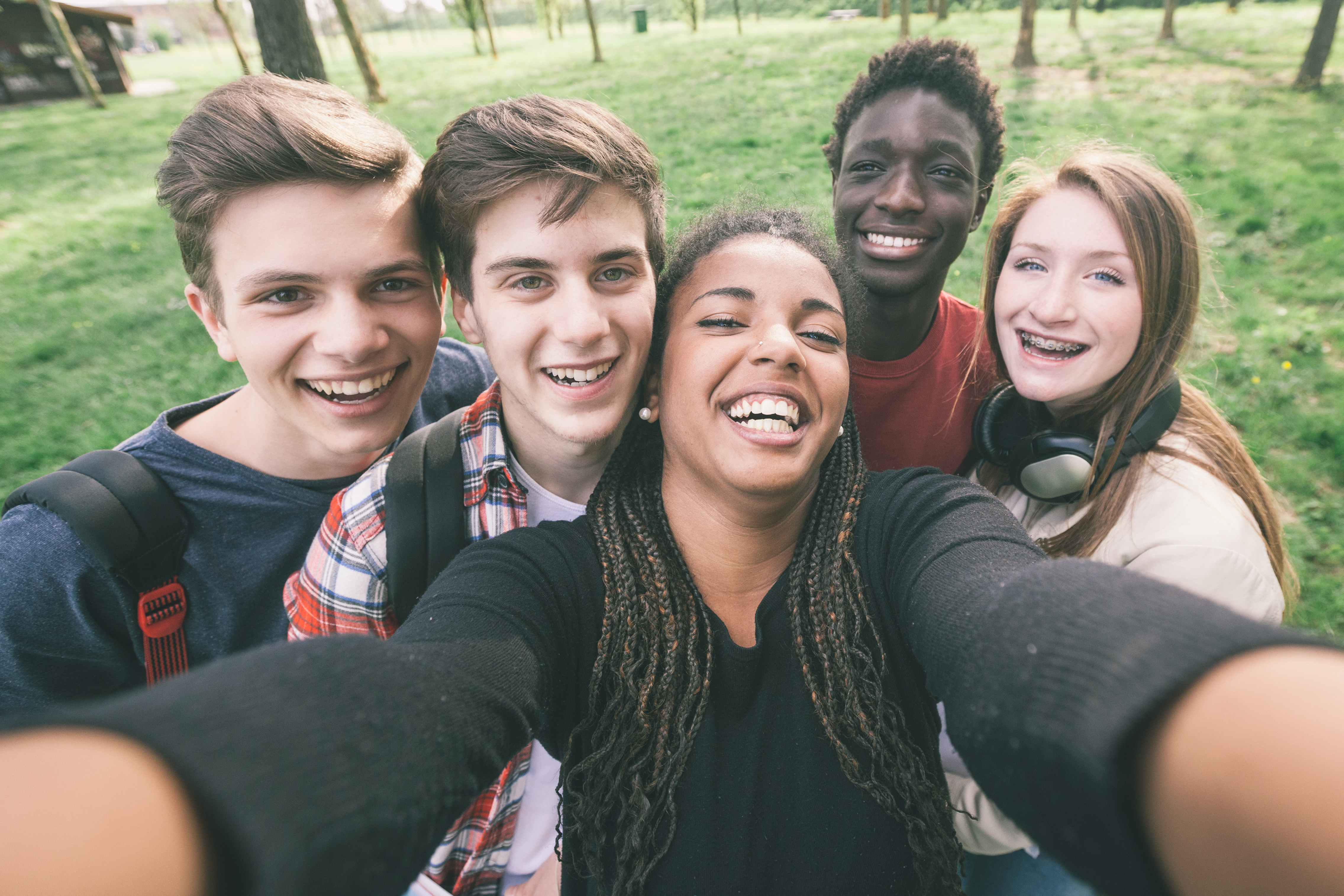 Fait no 3 Le géomarquagepeut révéler l’endroit où tu te trouves.
Parc Odell, Fredericton
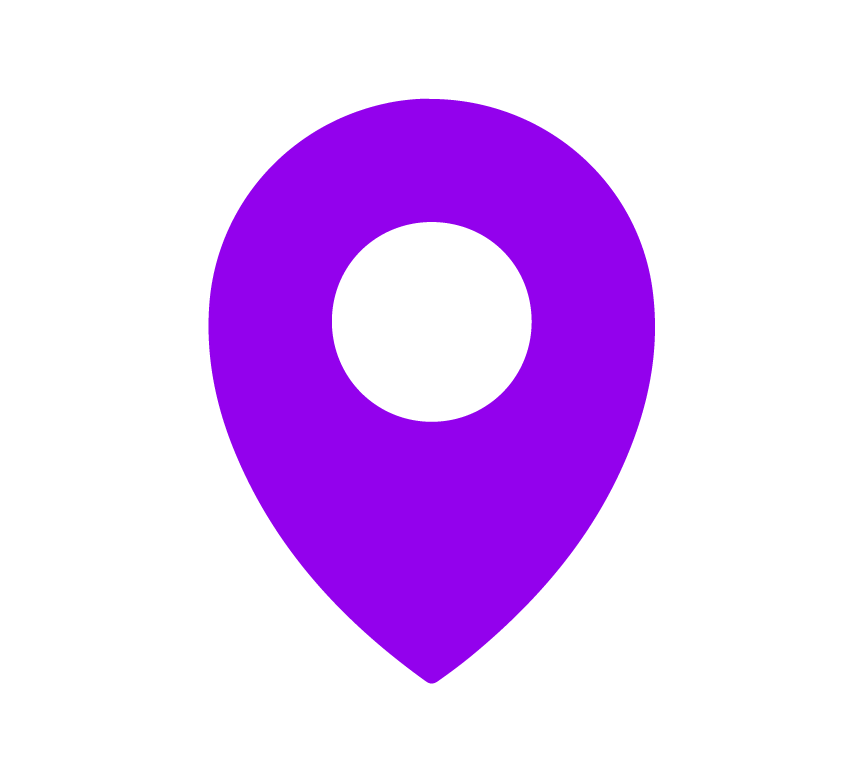 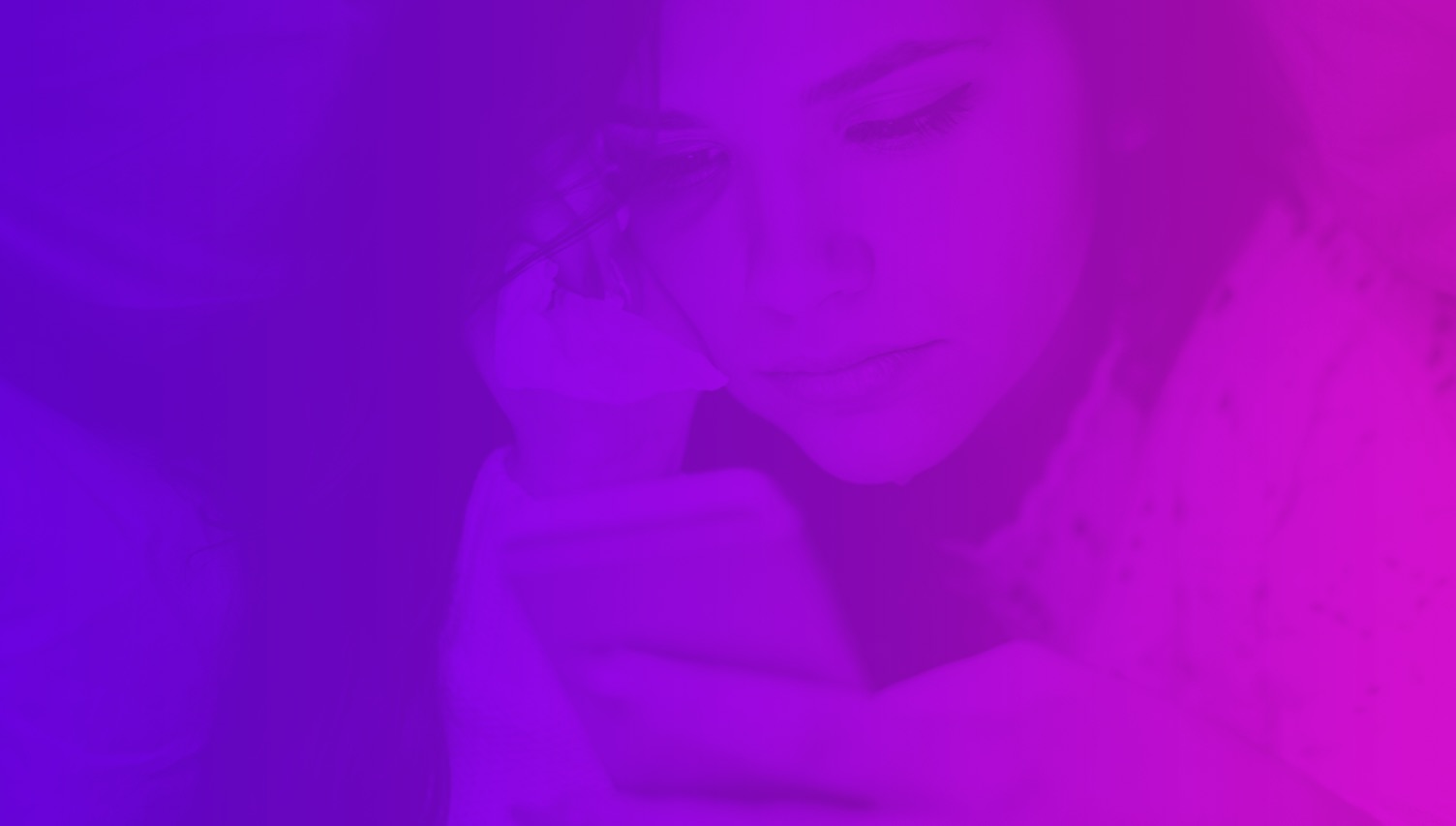 Fait no 4Internet amplifie et aggrave la cyberintimidation.
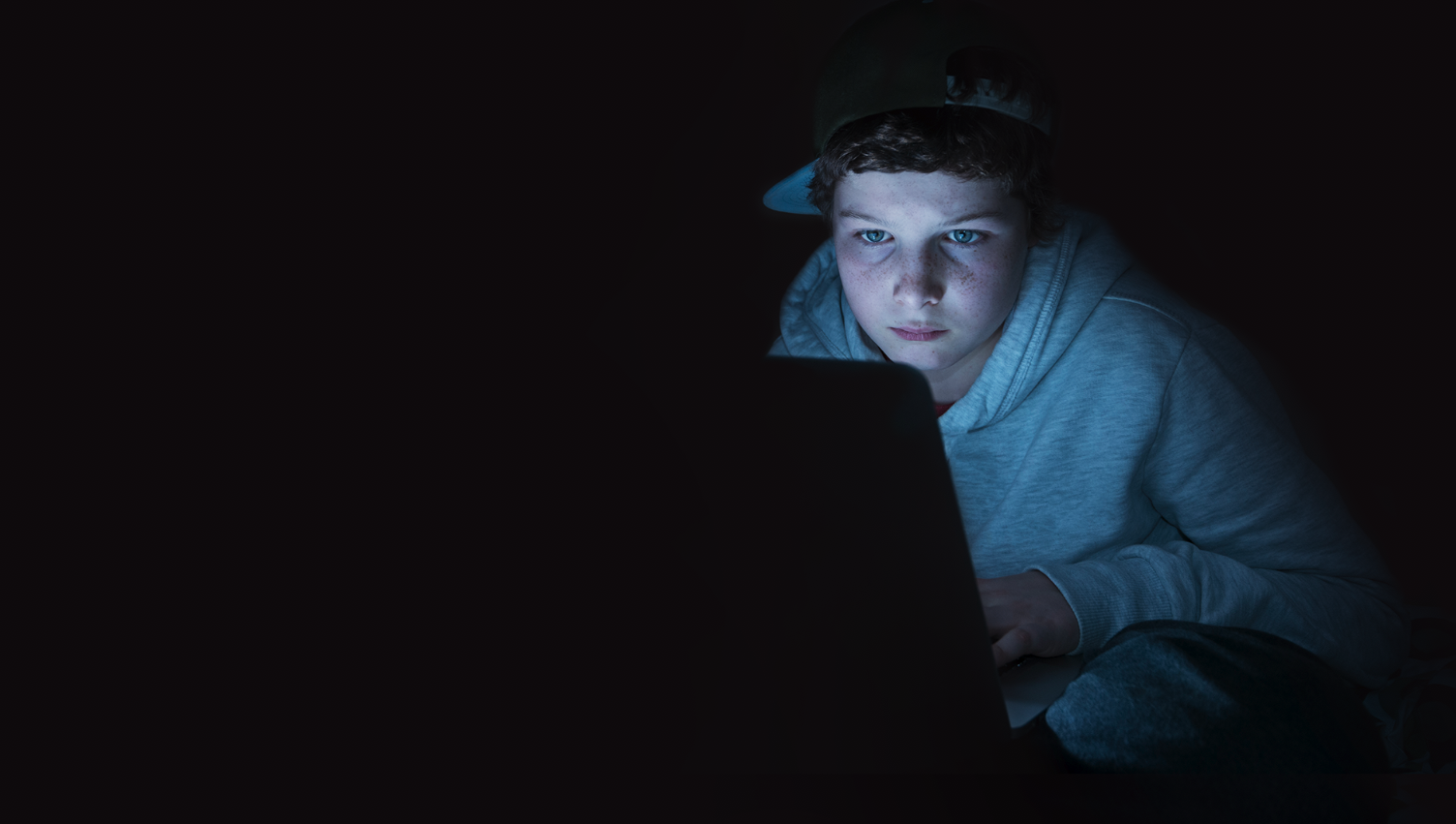 La cyberintimidationest un problème très grave.
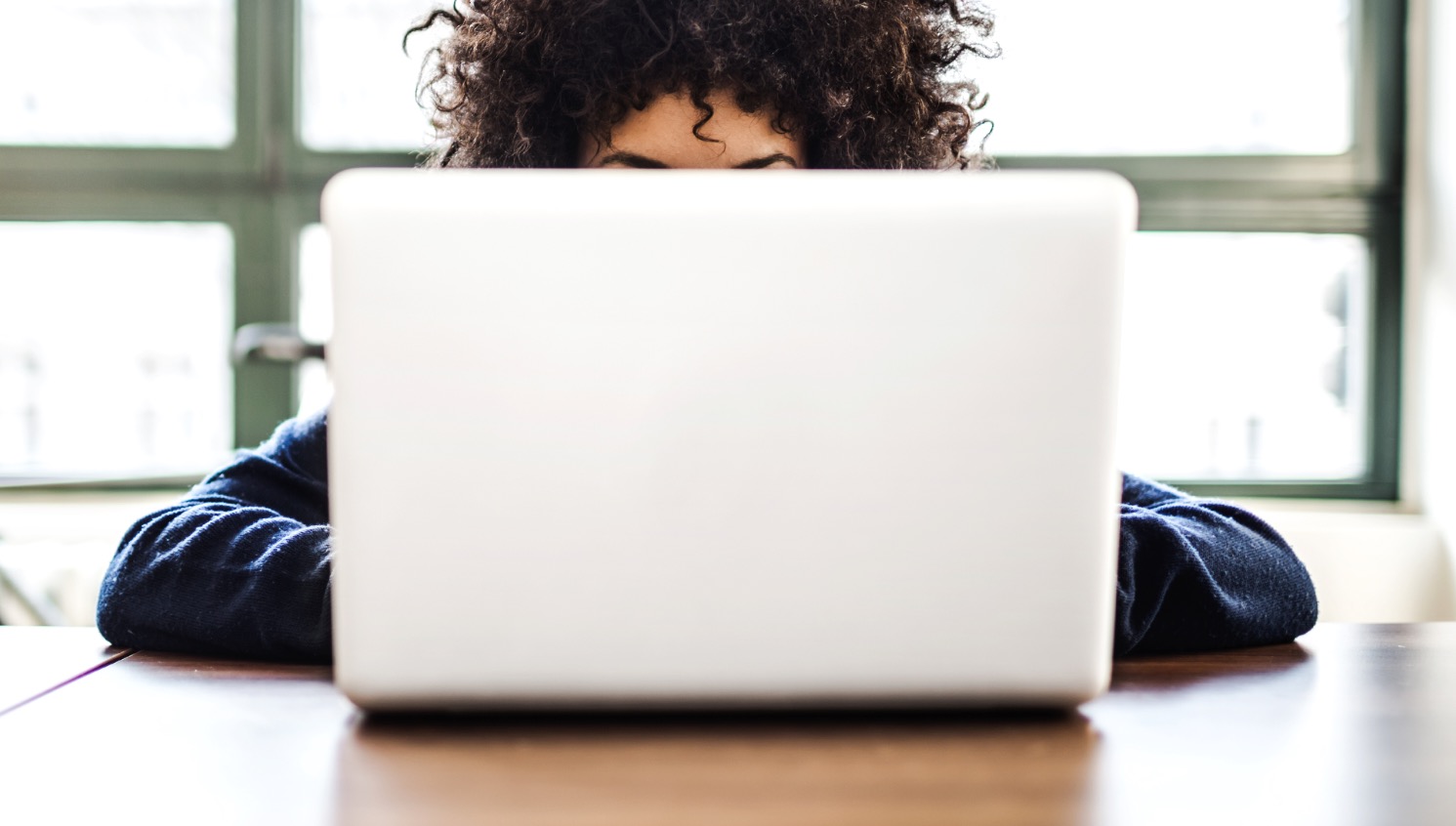 Fait no 5Il y a de l’usurpation d’identité en ligne.
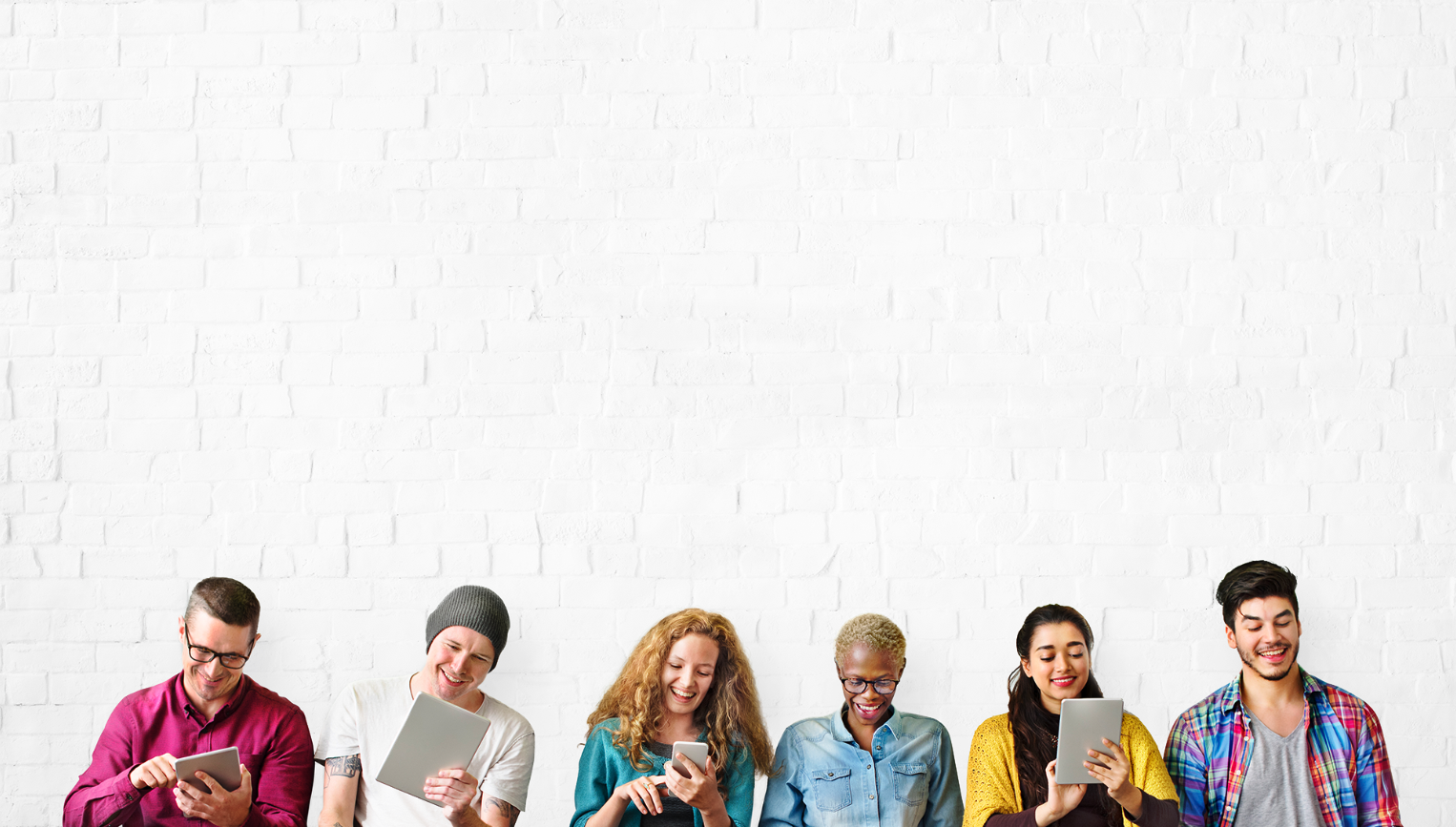 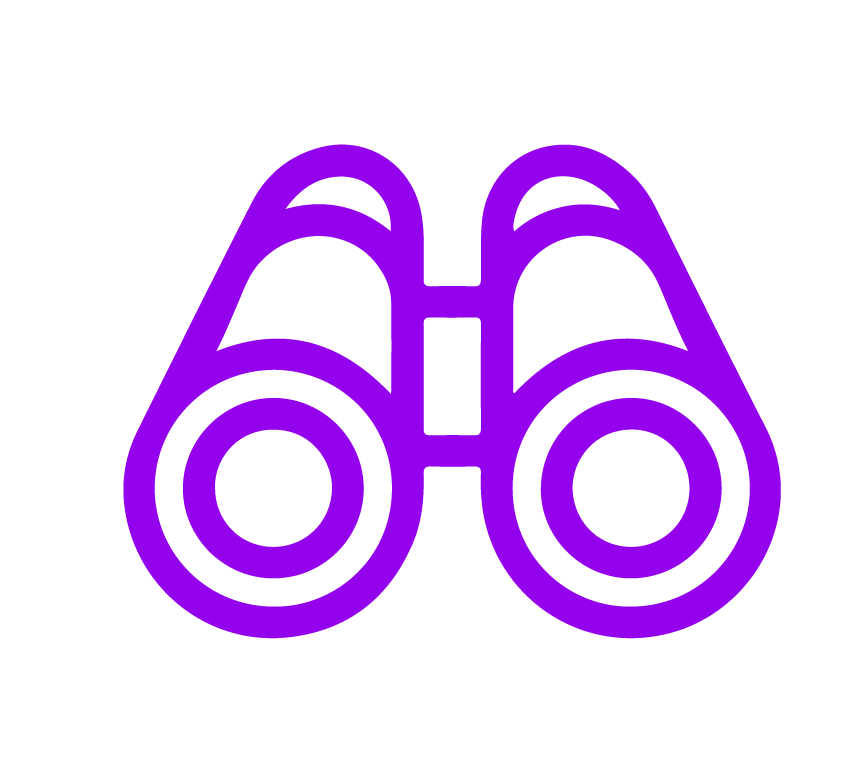 Fait no 6Les gens fouinenten ligne.
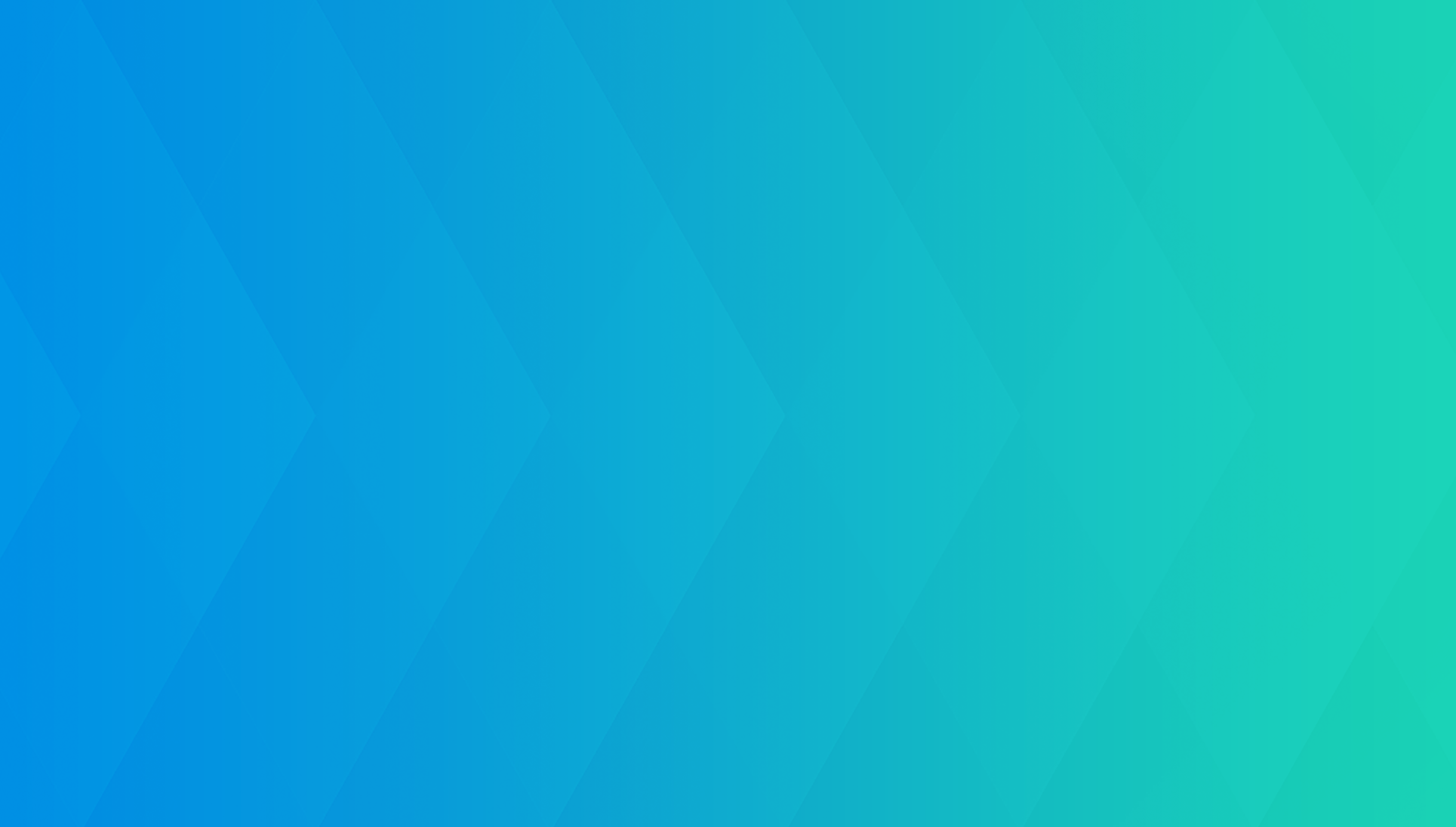 Exemples d’erreursdans la vraie vie
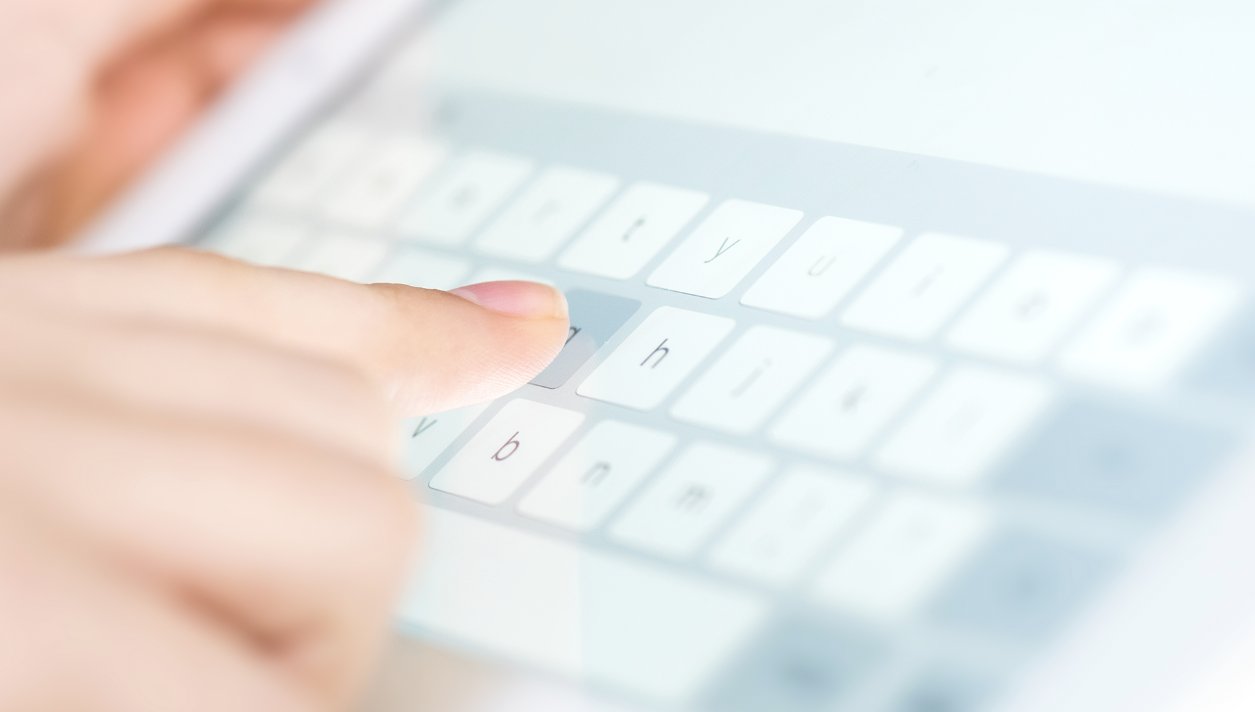 Erreurs de jugement
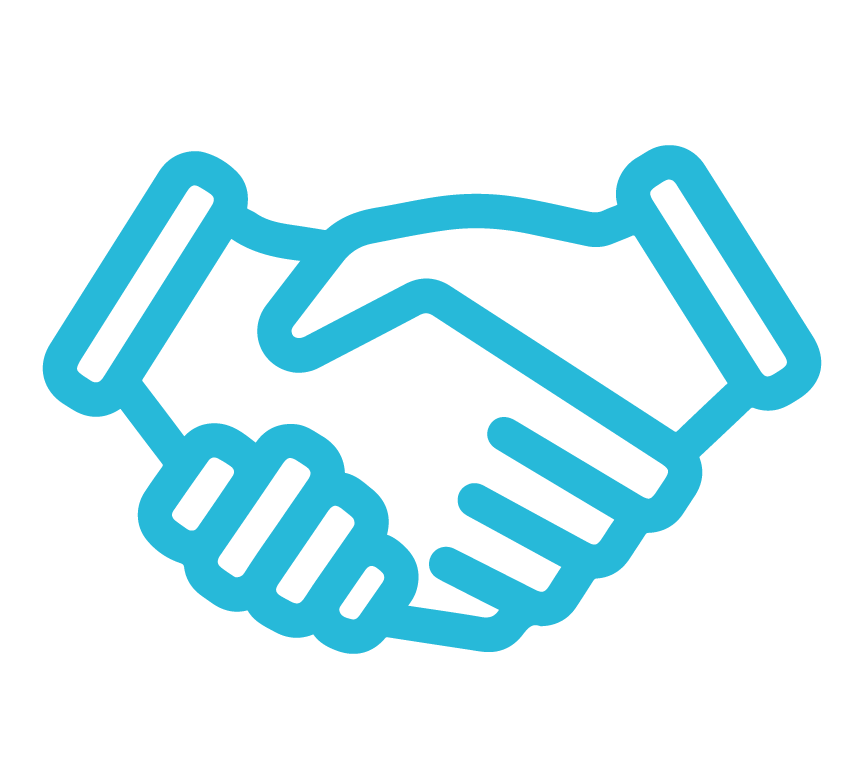 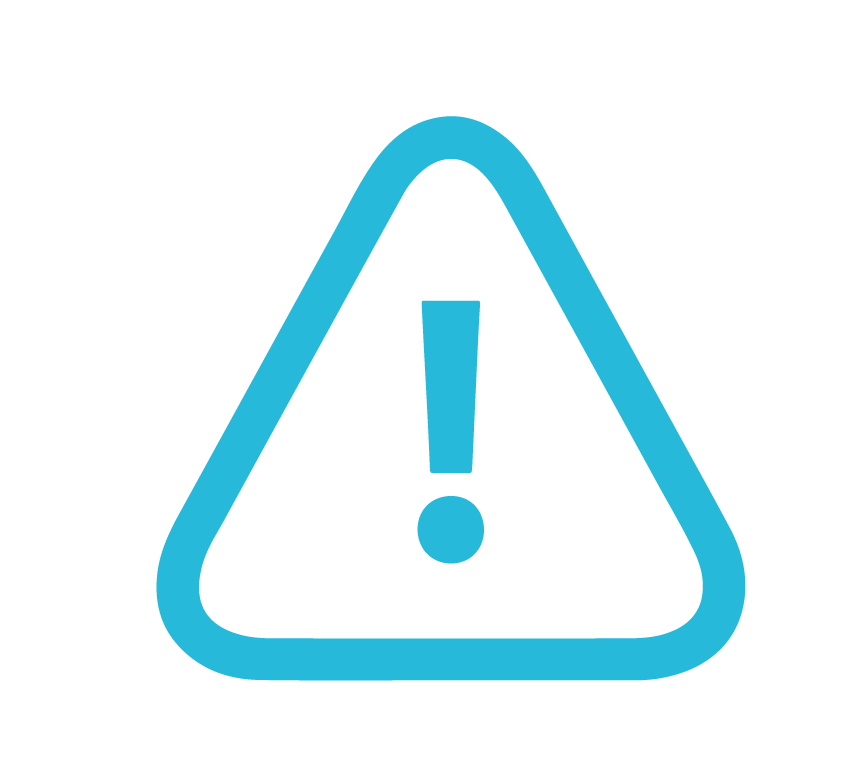 Erreurs de jugement
En résumé :
Fais confiance à ton instinct.
Réfléchis avant de cliquer!
Connais tes amis.
Apprends à connaître les nouvelles fonctions comme le géomarquage avant de les utiliser.
Resserre les paramètres de confidentialité.
Évite de dévoiler l’endroit où tu te trouves.
Suis de près ta réputation en ligne.
Choisis des mots de passe difficiles à deviner, change-les régulièrement et ne les divulgue pas.
Protège ta vie privée et celle de tes amis.
Fais preuve de discrétion.
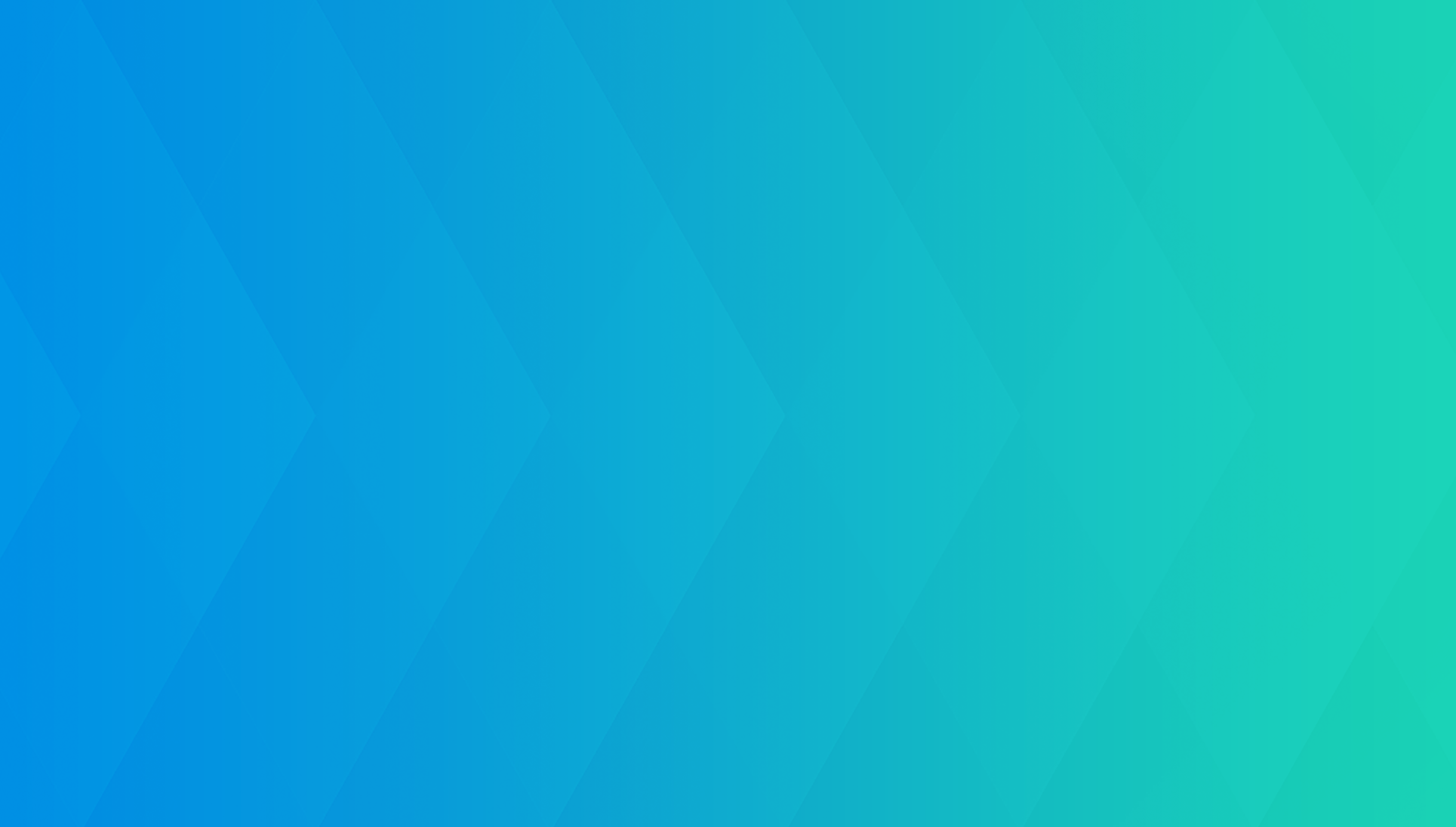 Pour de plus amples renseignements
Cette présentation a été conçue par le Commissariat à la protection de la vie privée du Canada, qui a pour mission de protéger et de promouvoir le droit des personnes à la vie privée.

Pour en savoir plus, consulte notre site Web viepriveedesjeunes.ca.
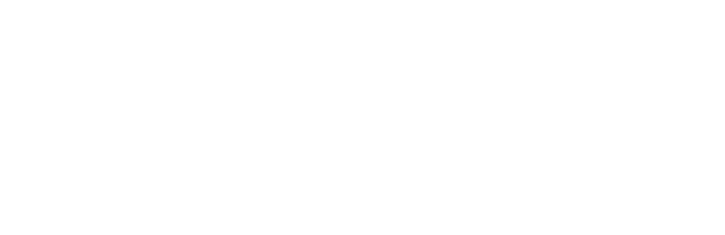 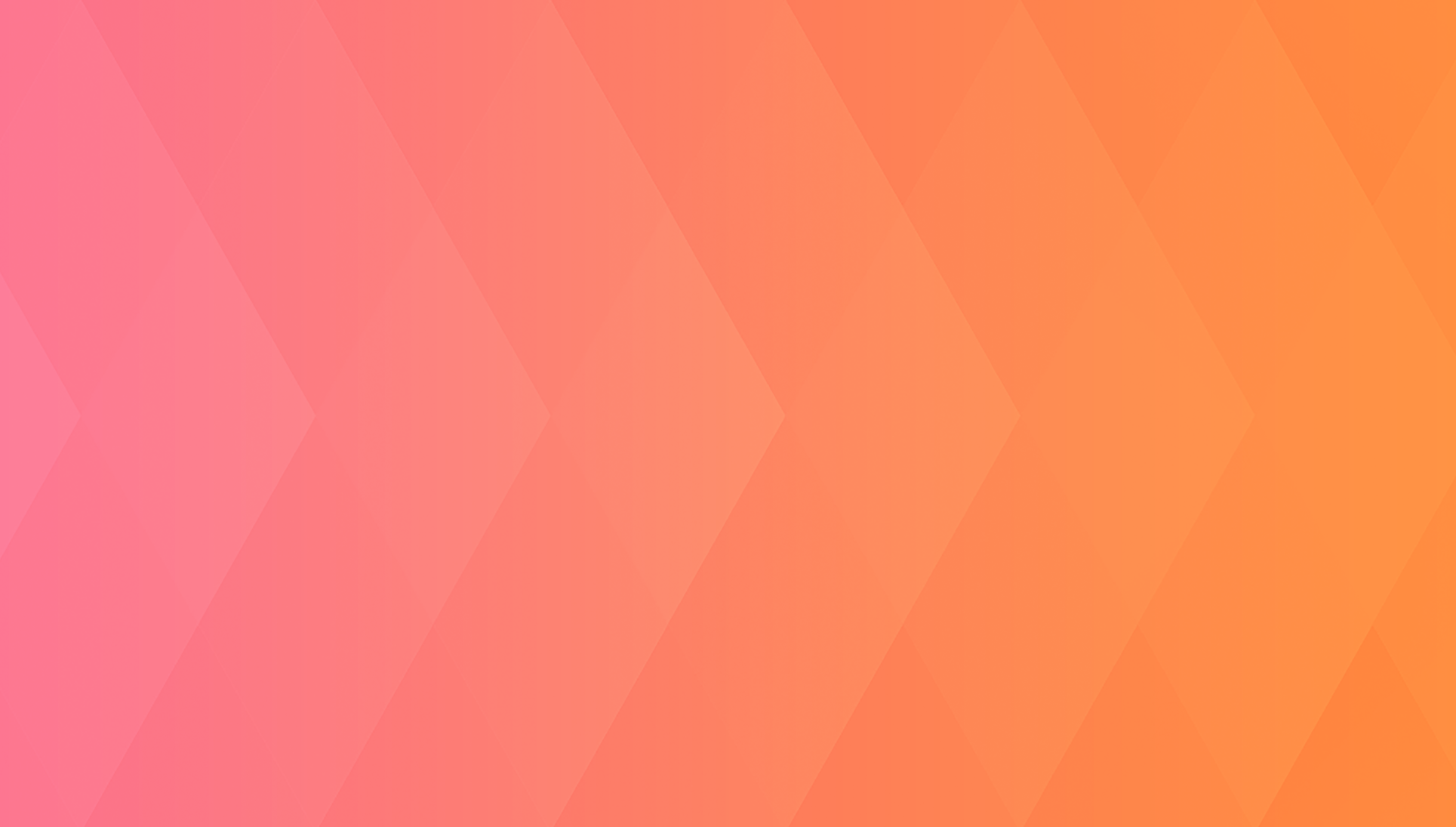 Additional colour slide for new content